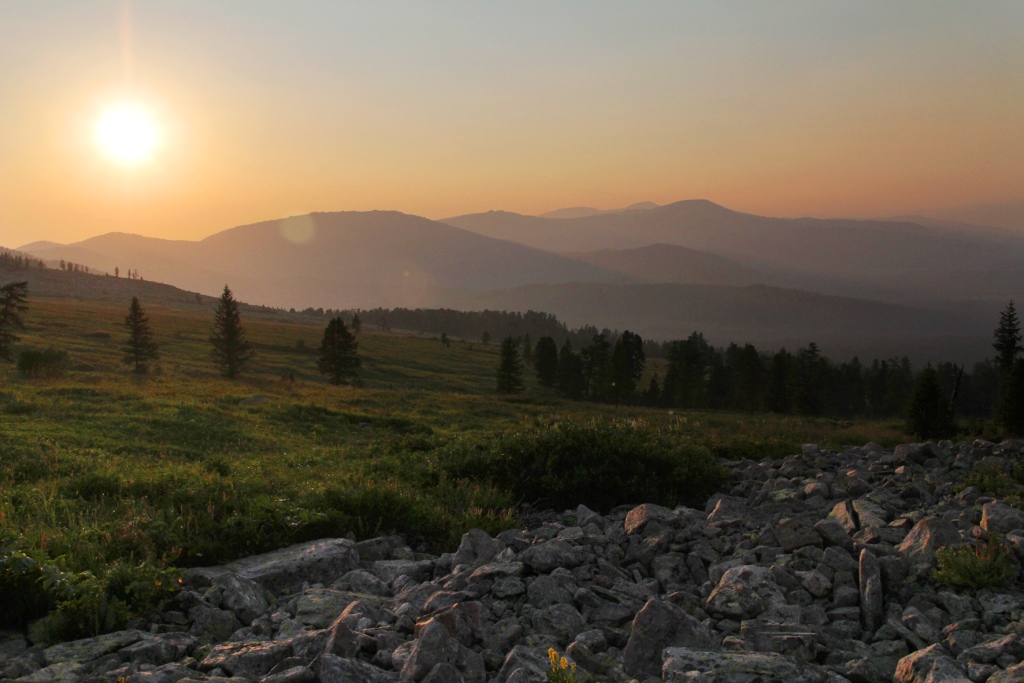 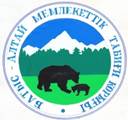 Республикалық
 мемлекеттік  мекеме
«Батыс-Алтай мемлекеттік
табиғи қорығы»
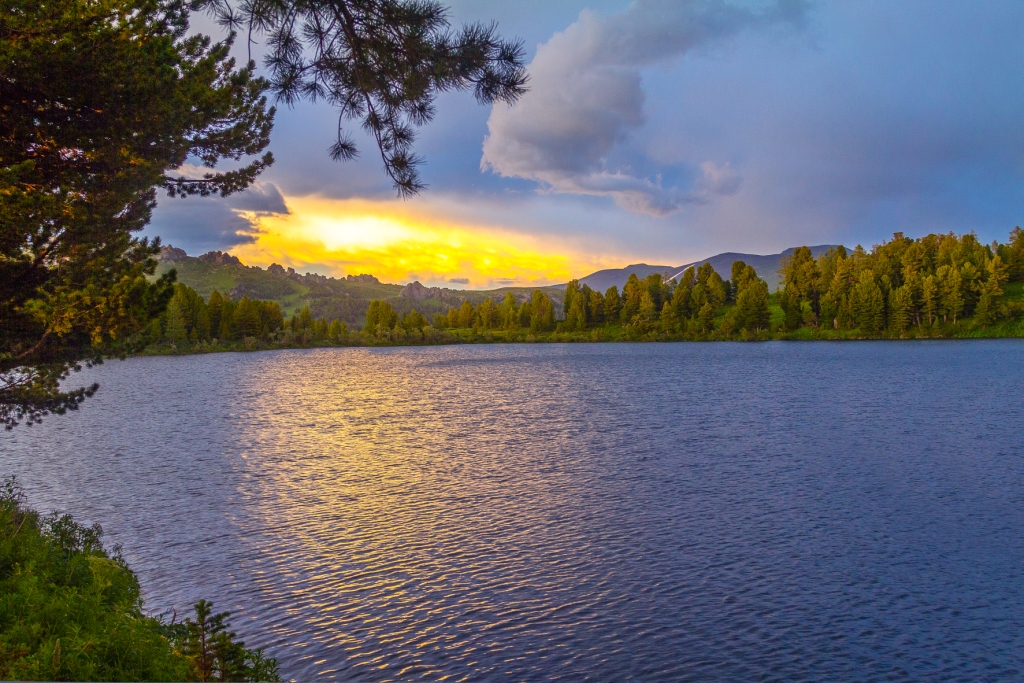 Мемлекеттік табиғи қорық – бұл табиғи жағдайды сақтау мен зерттеуге және табиғи процестерді дамытуға арналған ерекше қорғалатын табиғи аумақ.
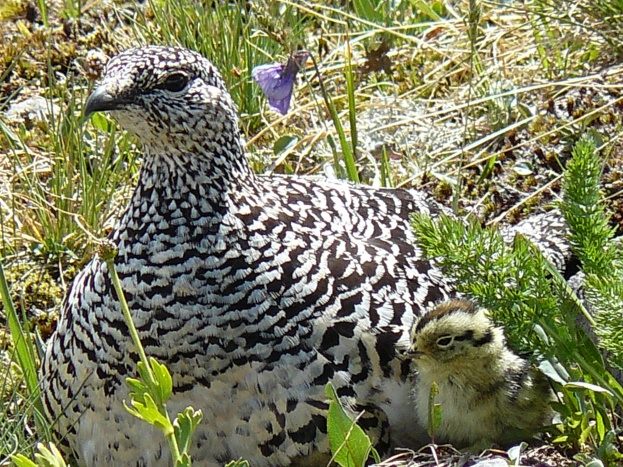 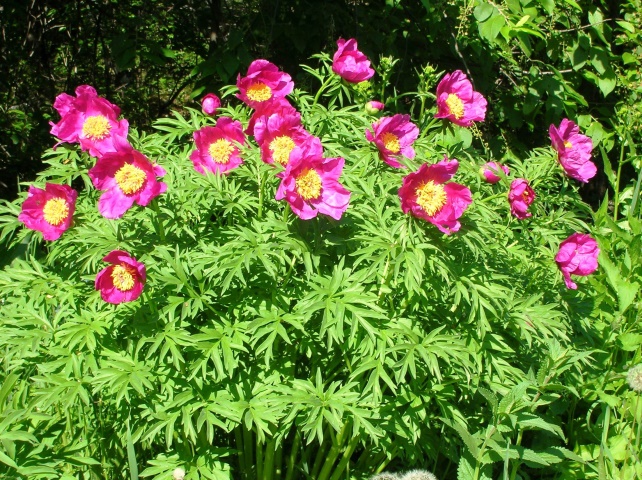 1992 жылы 3 шілдеде Батыс-Алтай қорығының құрылған күні.
Батыс - Алтай қорығының өсімдіктер мен жануарлар дүниесінің биологиялық әртүрлілігі мен генетикалық қорын, типтік және бірегей экологиялық жүйелердің табиғи процестерін сақтау және табиғи жағдайда зерделеу және дамыту жөніндегі функцияларды жүзеге асыру мақсатында құрылған.
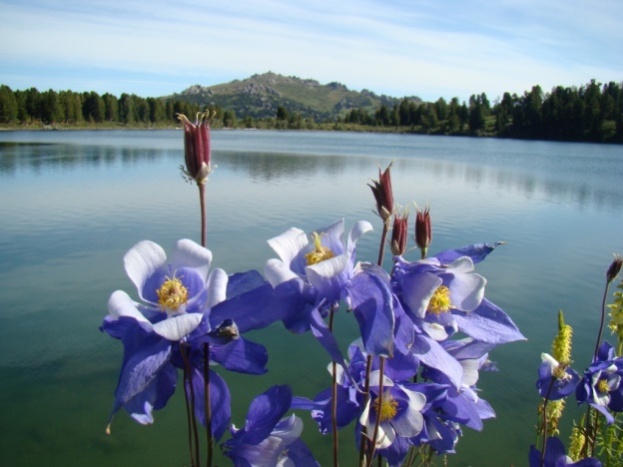 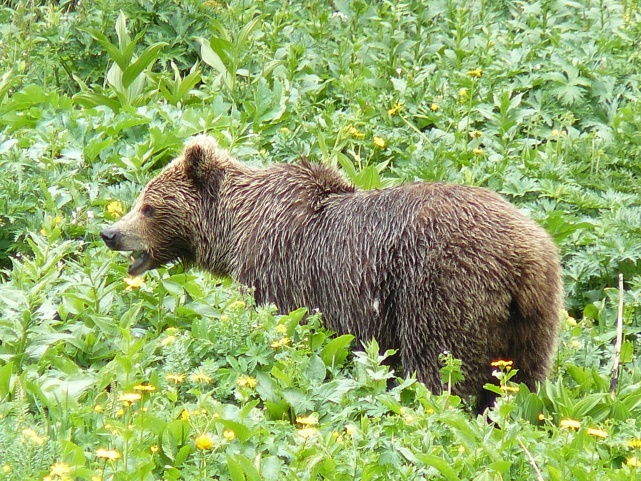 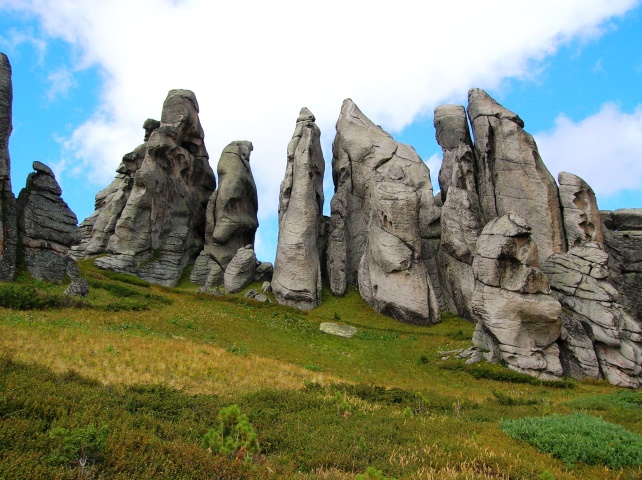 ҚОРЫҚТЫҢ НЕГІЗГІ МІНДЕТТЕРІ:
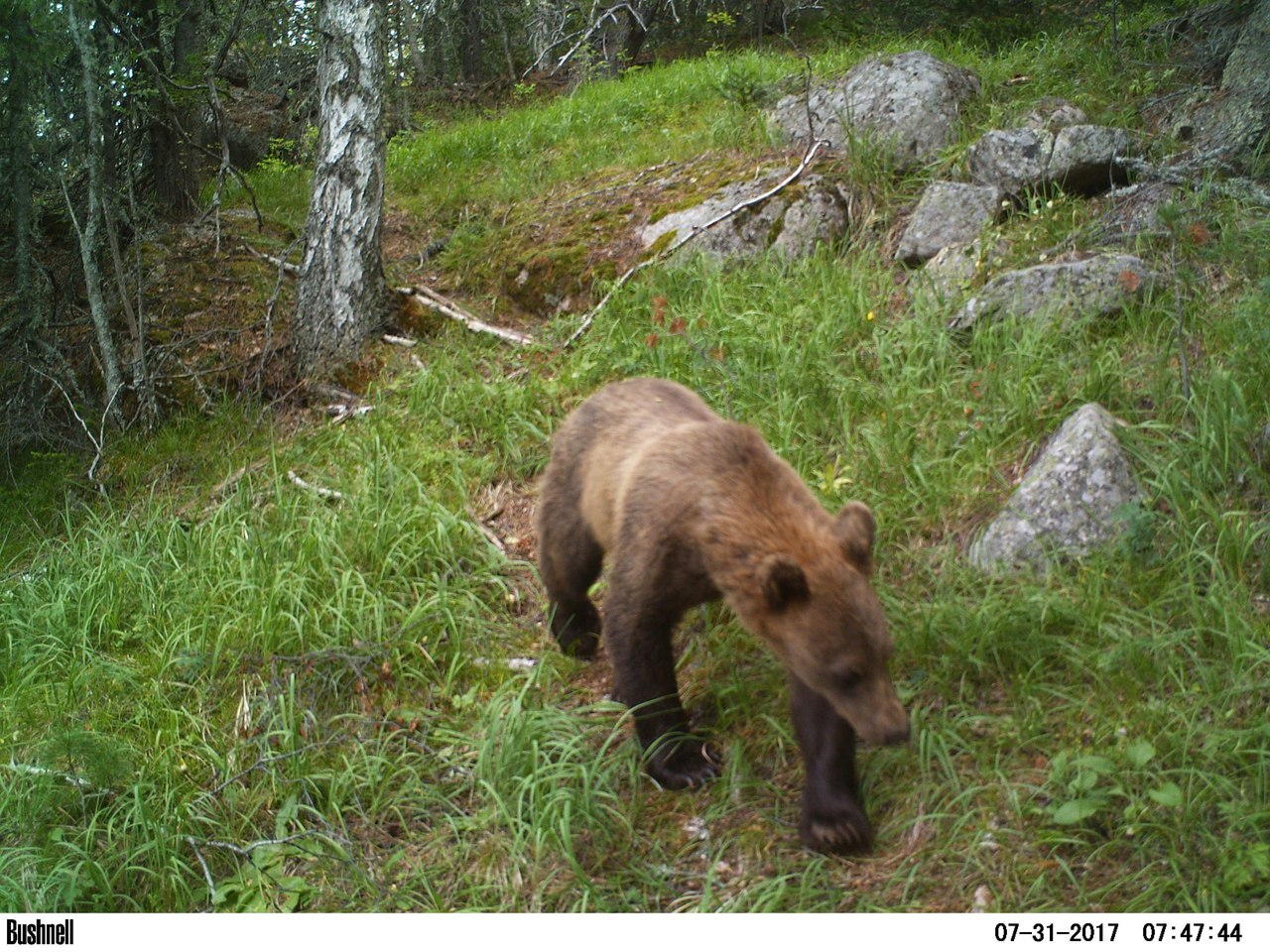 Батыс - Алтайдың эталондық  табиғи кешендерін және нысандарын табиғи күйінде сақтау;
 Ғылыми зерттеулер мен бақылауларды ұйымдастыру және жүргізу;
  Табиғи процестердің, құбылыстардың, табиғи кешендердің және қорық қоры нысандарының жай-күйінің мониторингін жүзеге асыру;
 Экологиялық ағарту.
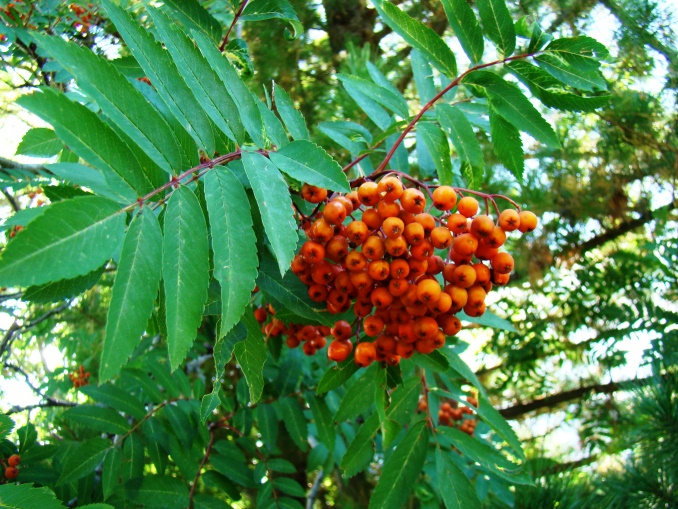 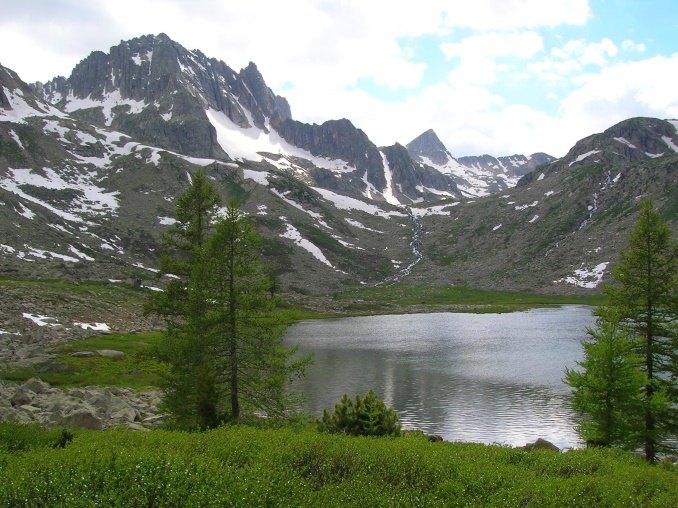 Қорық солтүстік - шығыста орналасқанШығыс қазақстан облысы Ресей Федерациясымен шектеседі
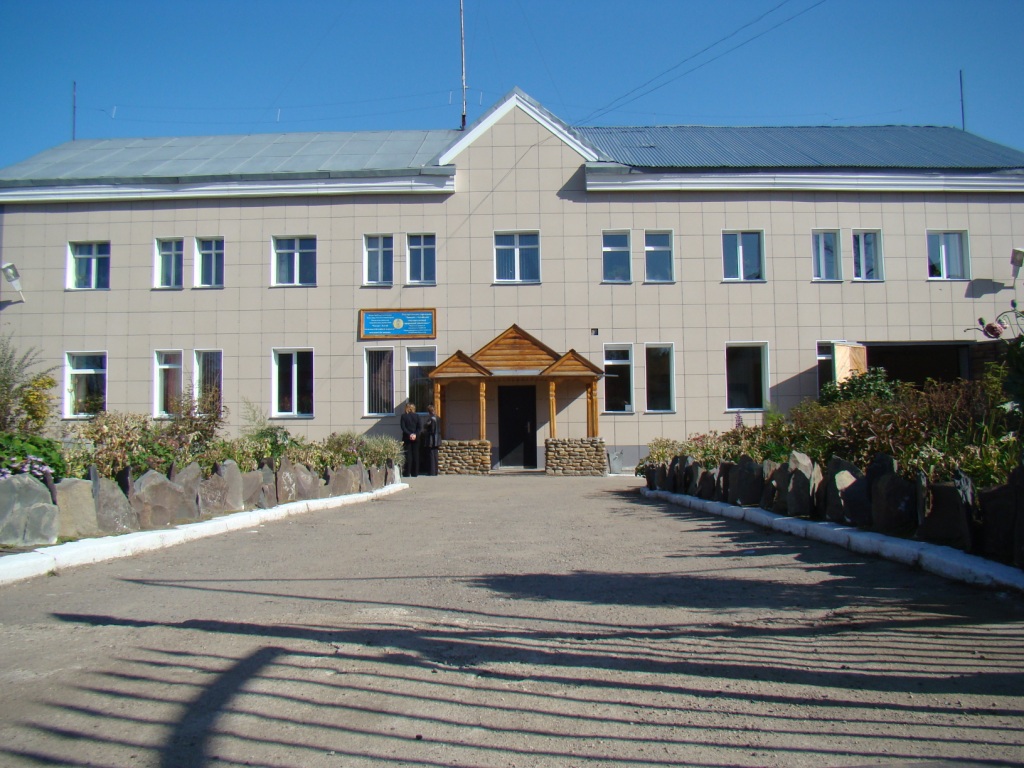 Риддер қ. 
Семипалатинская көшесі, 9
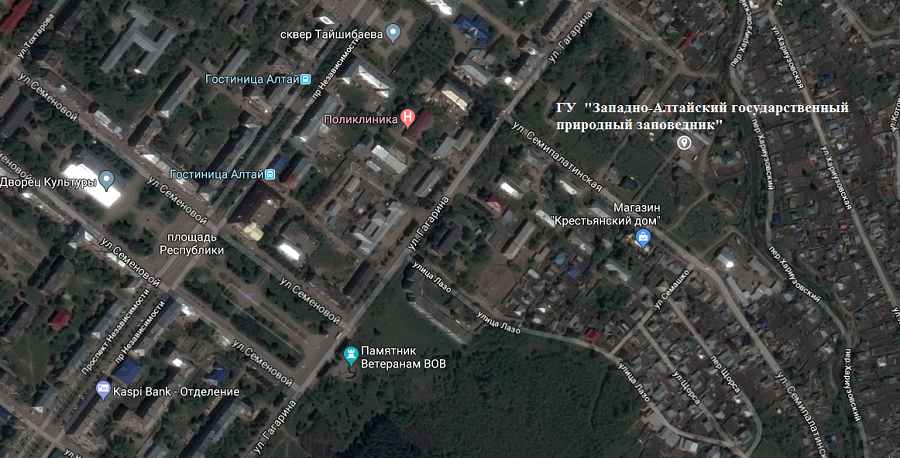 Қорық  Риддер қаласынан 48 км қашықтықта орналасқан
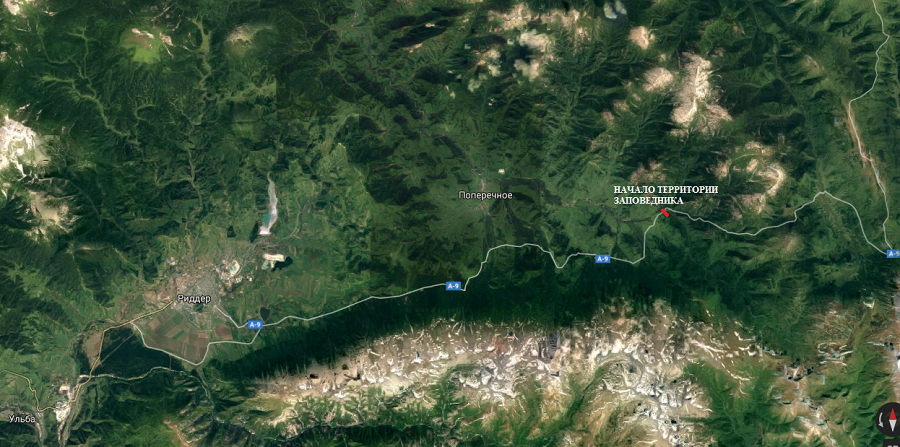 Тас жолы
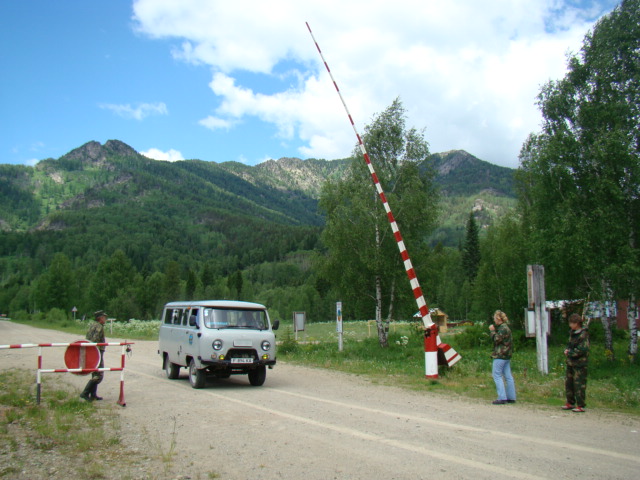 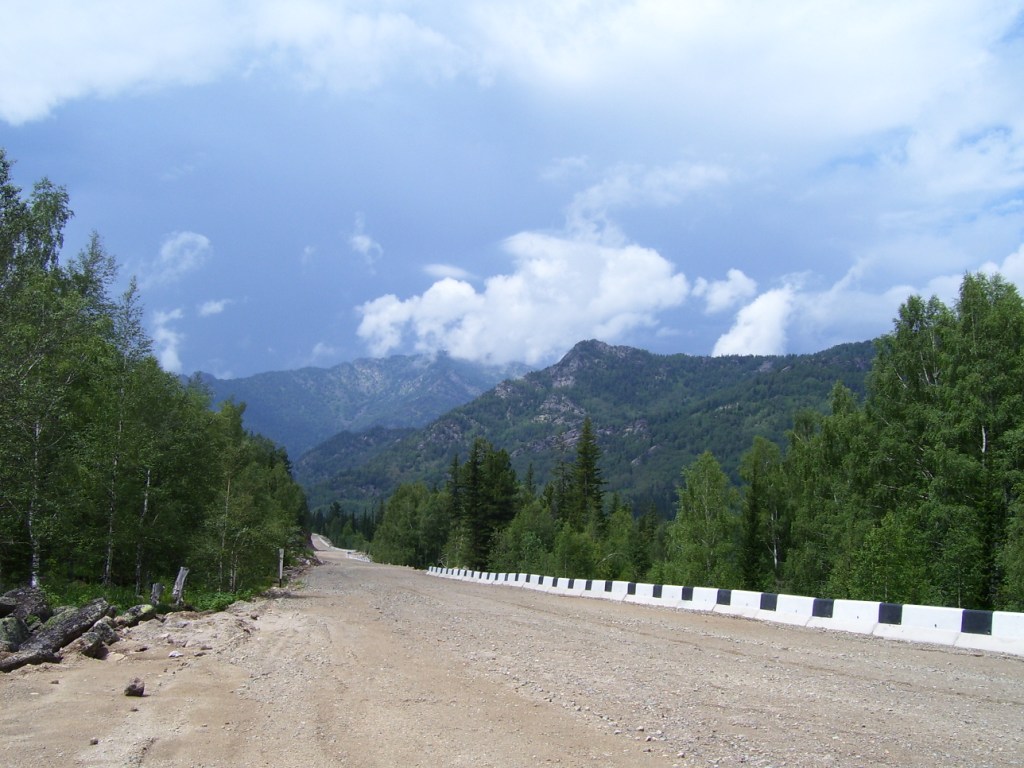 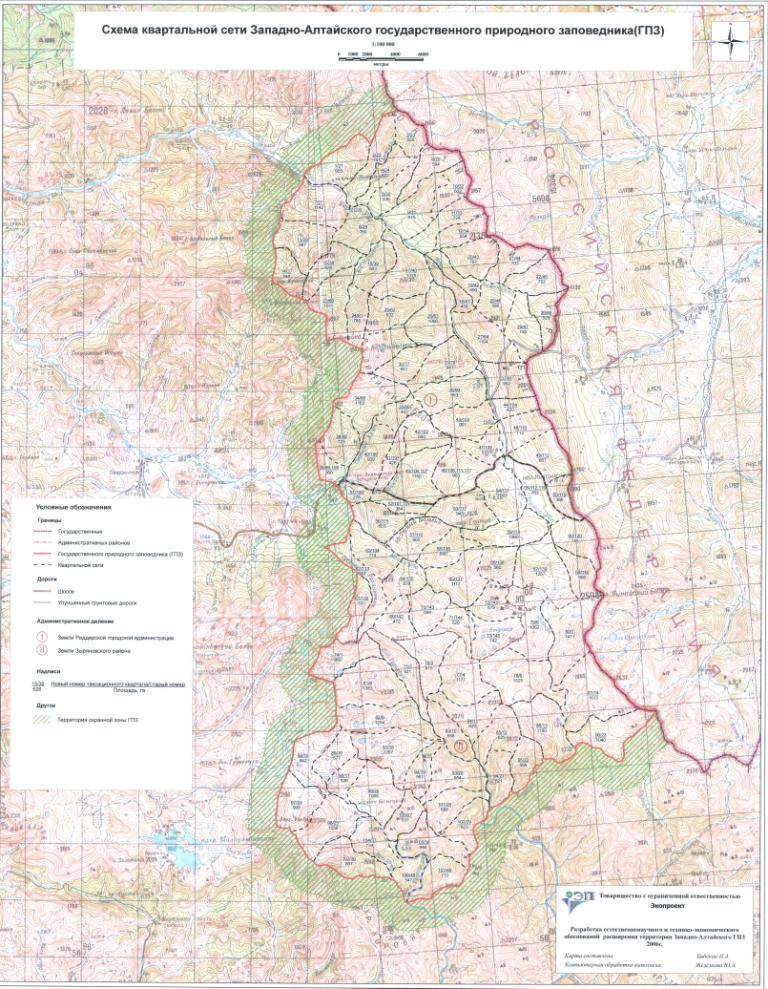 Қорықтың жалпы ауданы– 86122 га
Оның ішінде:
- орманды емес алқап – 30164 га,
- орманды алқап – 55958 га,
- орманмен қамтылған – 49002 га,
- орманмен қамтылмаған – 6956га.
Қорықтың аумағы 2 инспекторлық учаскеге бөлінген, 37 айналым.
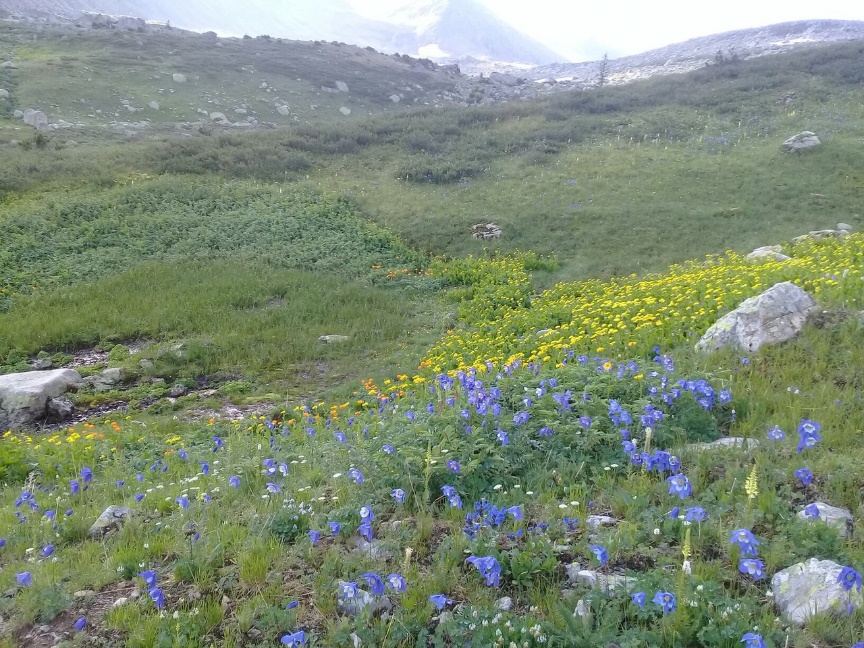 Тамырлы өсімдіктер флорасы ұсынылған:
883 түрі, 350 тұқымды, 85 тұқымдас. 
Саңырауқұлақтардың 237 түрі.
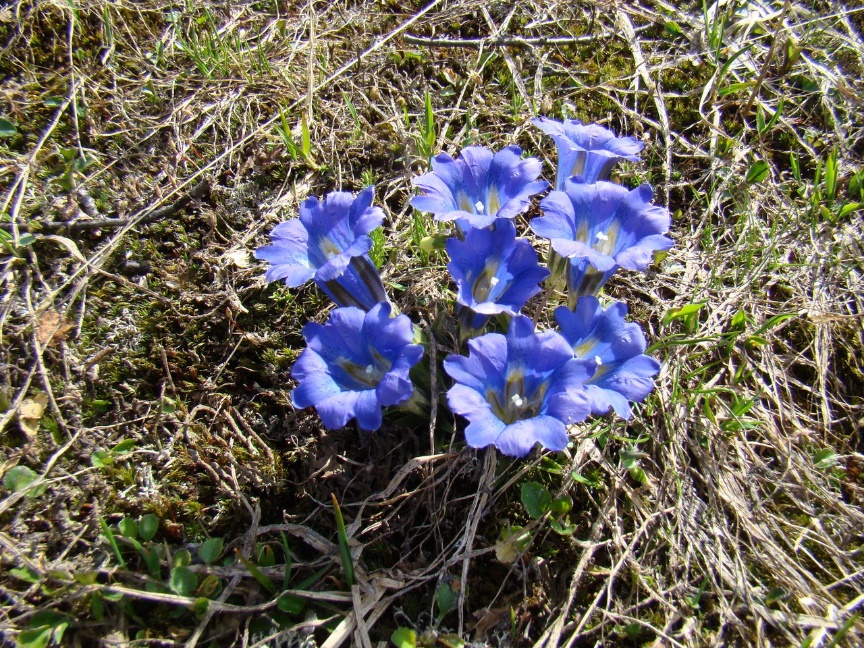 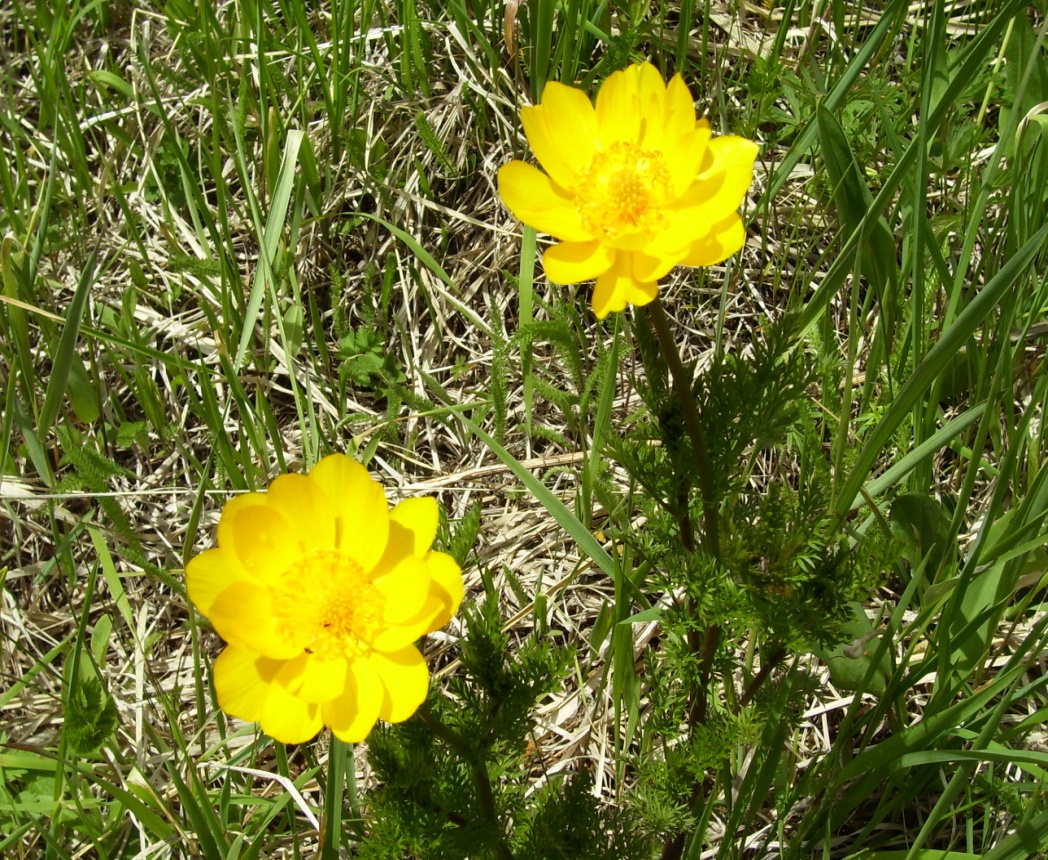 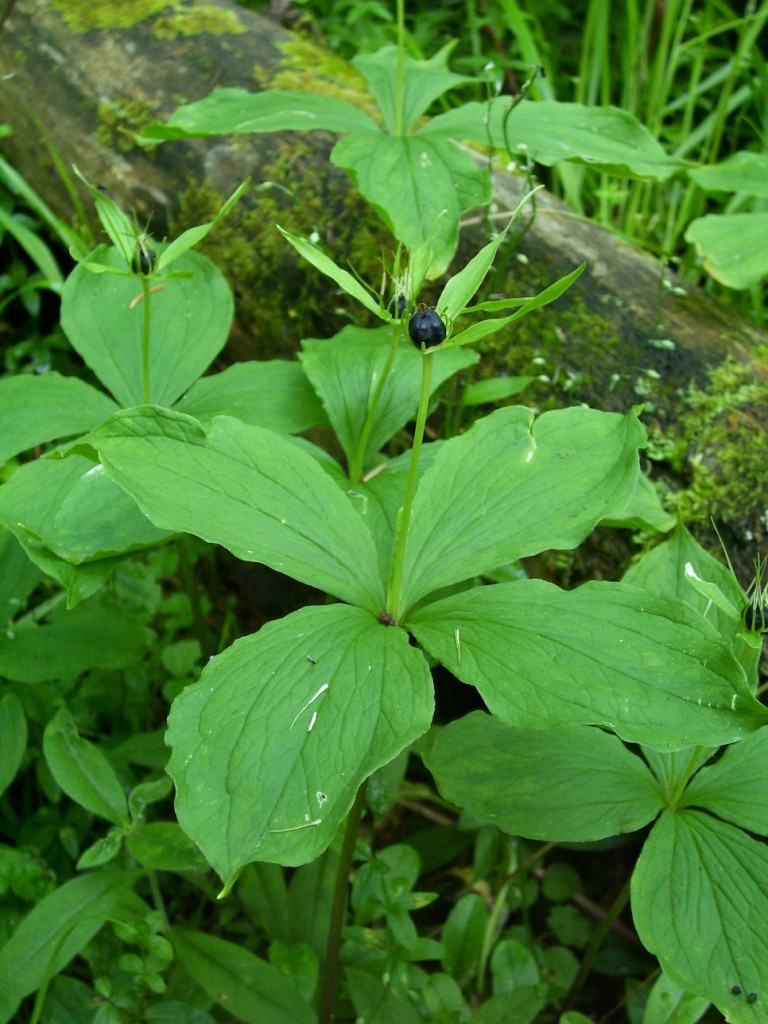 Өсімдіктердің 27 түрі Қазақстанның «Қызыл кітабына»
енгізілген.
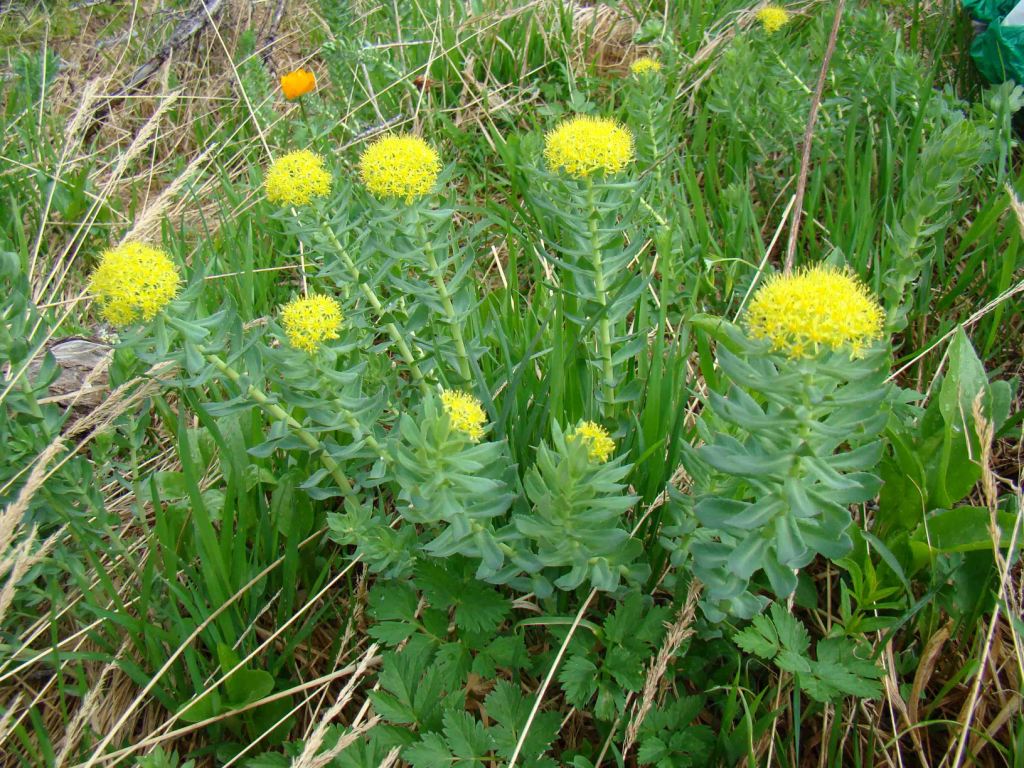 Батыс-Алтай қорығының фаунасы
Аумақта 230 жануарлар түрі мекендейді.
Құстардың 162 түрі: оның 120 түрі–ұя салатындар.
Құстардың  6 түрі Қызыл кітапқа енгізілген.
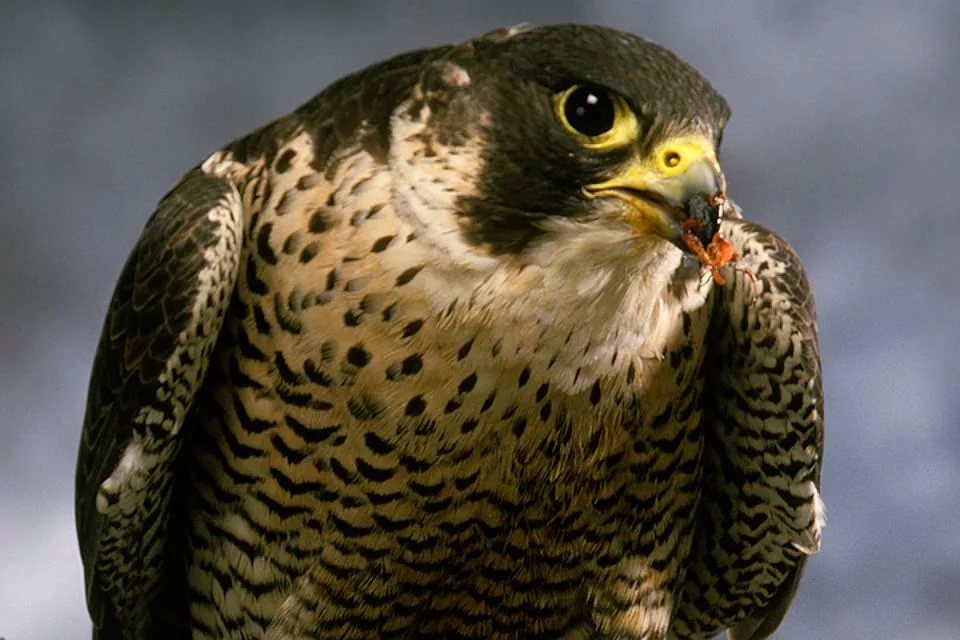 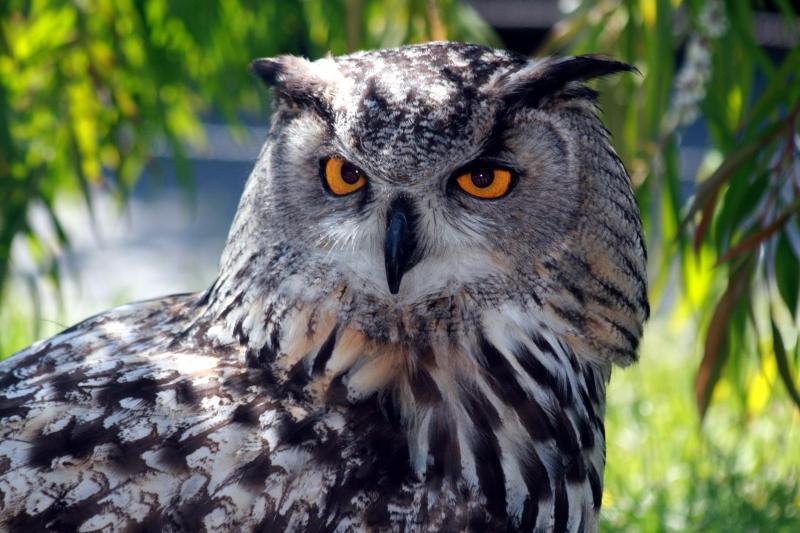 Лашын
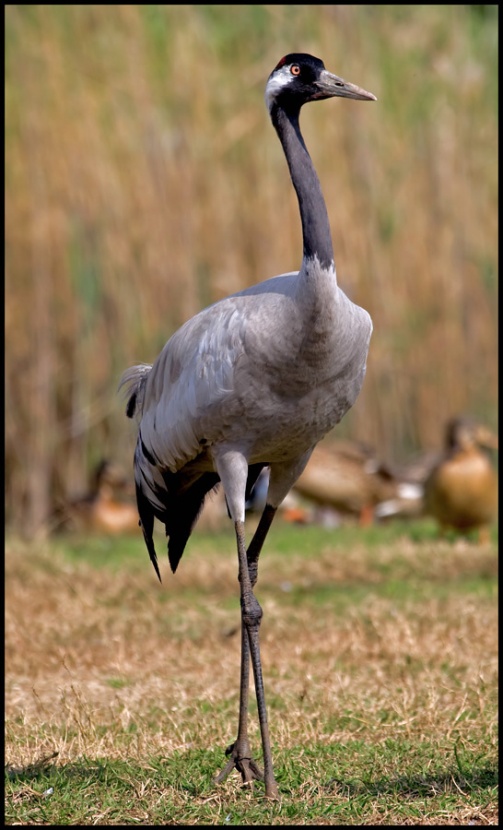 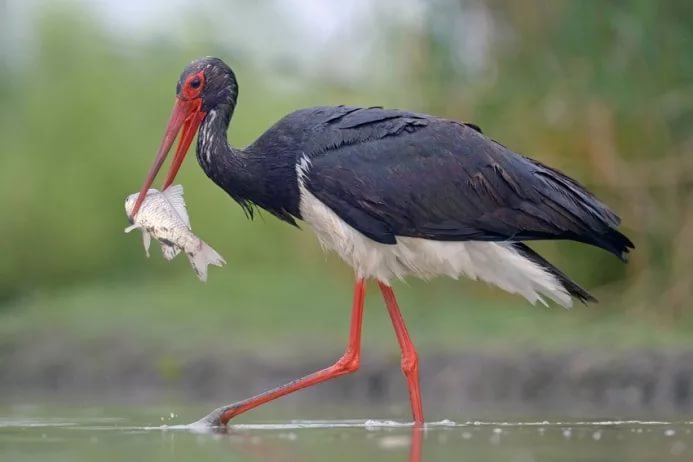 Сұр тырна
Үкі
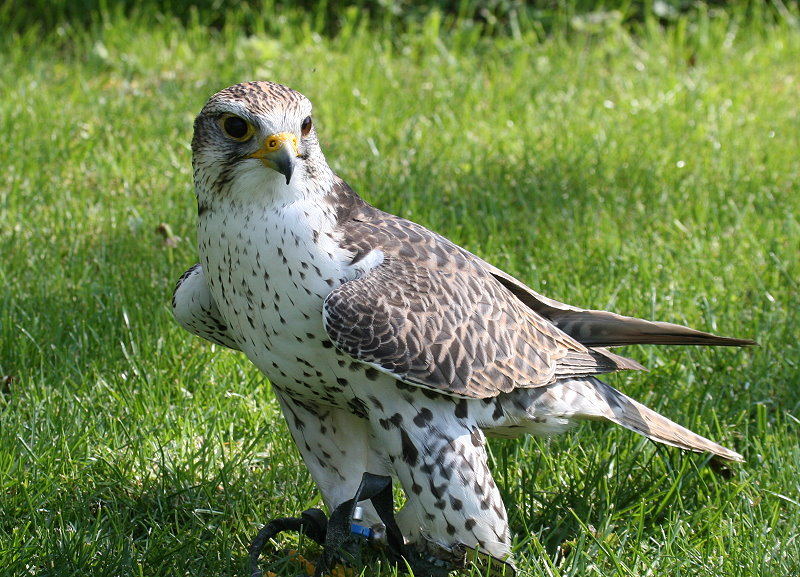 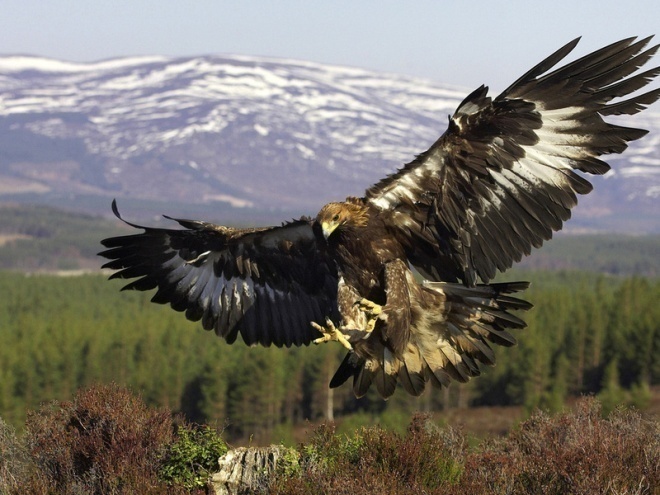 Қара дегелек
Бүркіт
Ителгі
Сүтқоректілердің 57 түрі
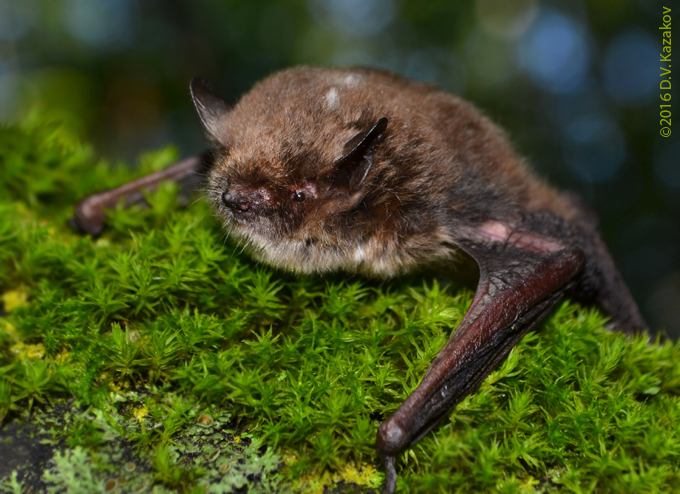 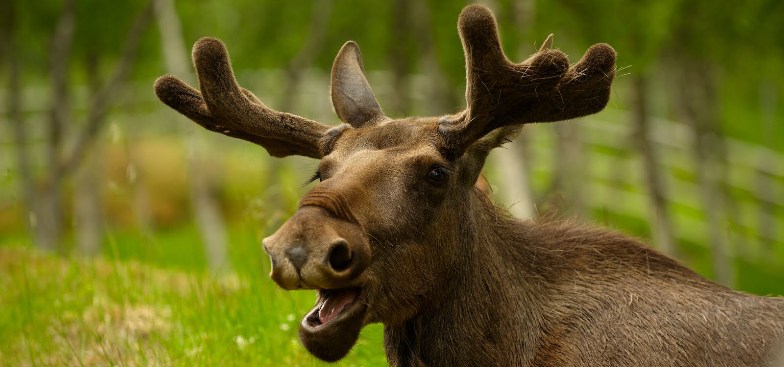 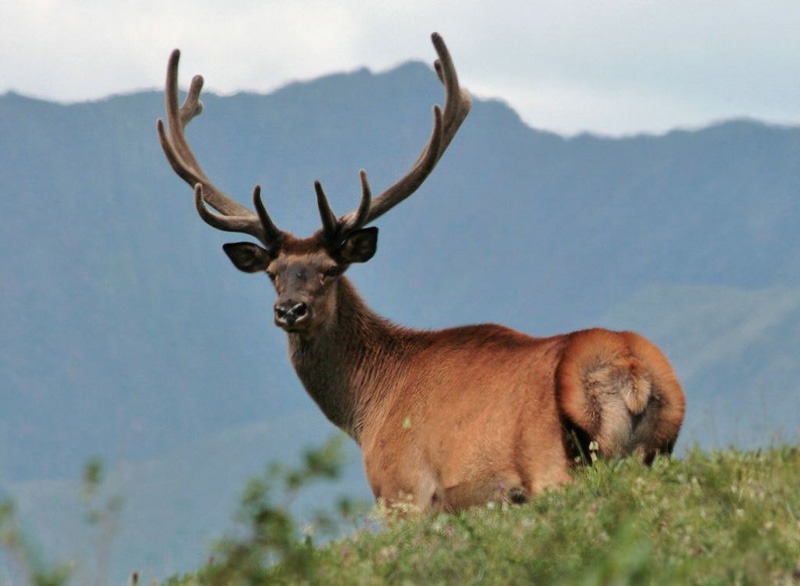 Бұғы
Бұлан
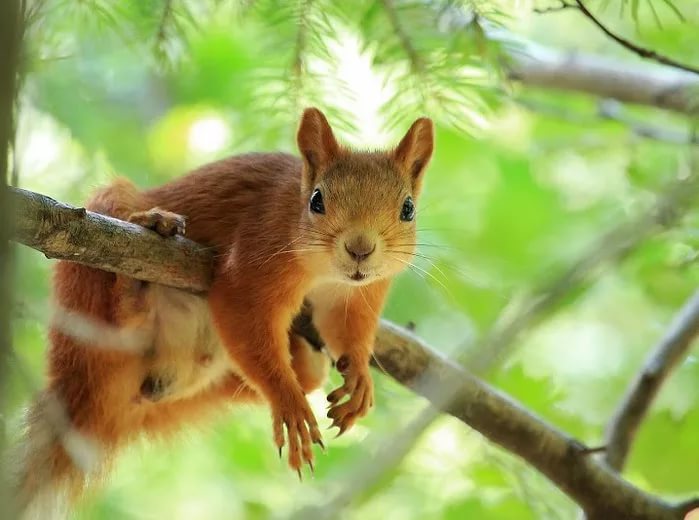 Иконников  жарқанаты
Тиін
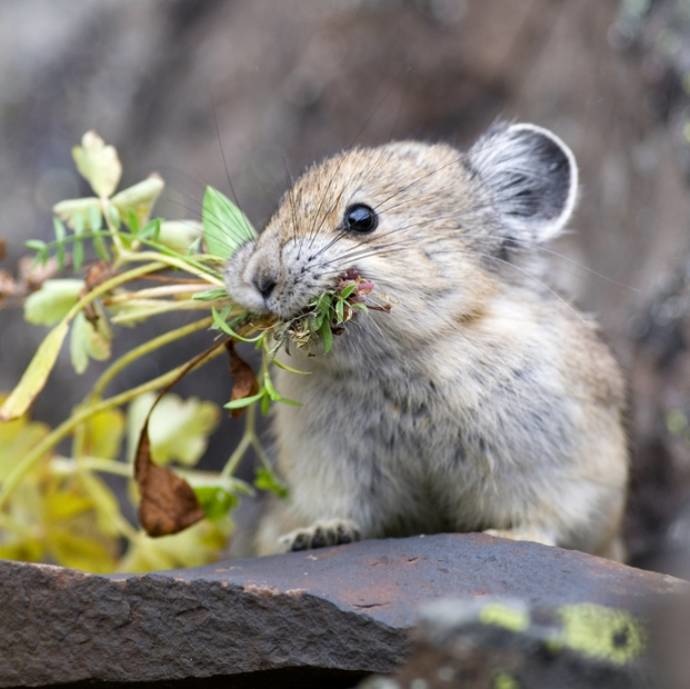 Шиқылдақ
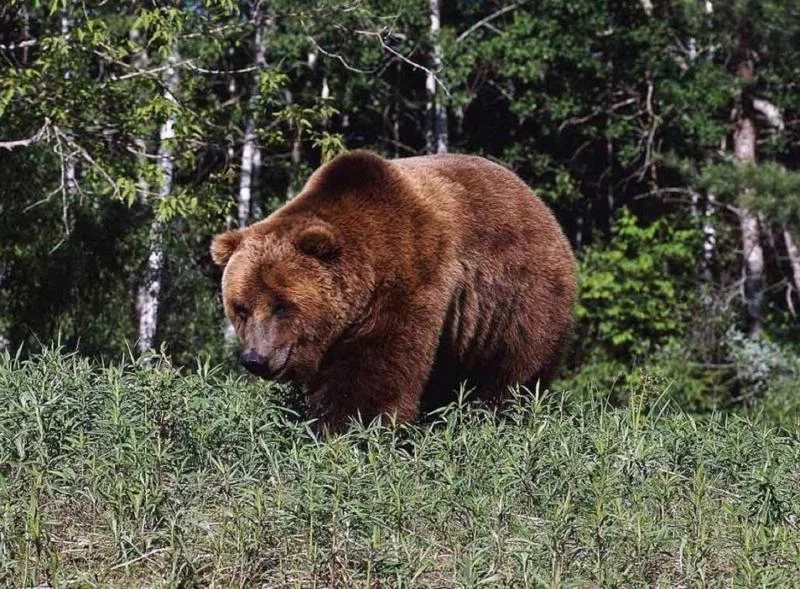 Аю
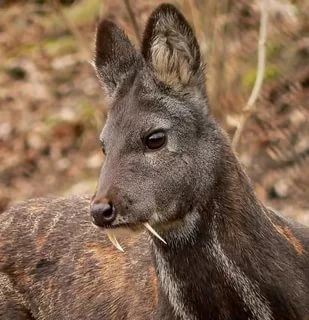 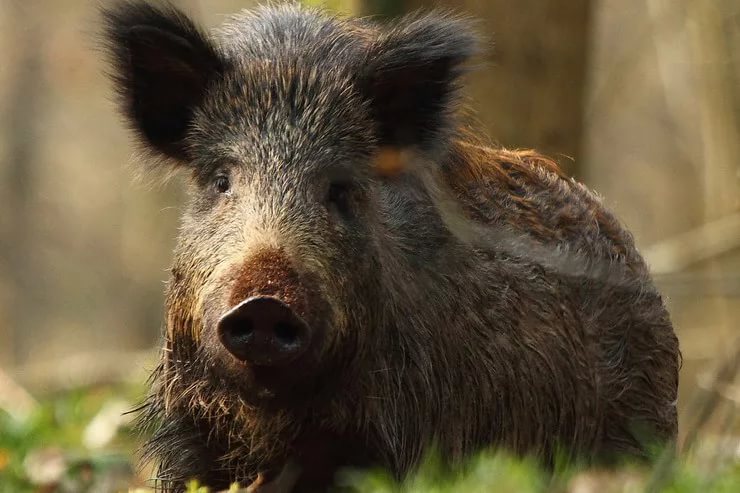 Қабан
Құдыр
Балықтың 5 түрі (Таймень Қызыл кітапқа енгізілген)
Бауырымен жорғалаушылардың 
4 түрі
Қосмекенділердің 2 түрі
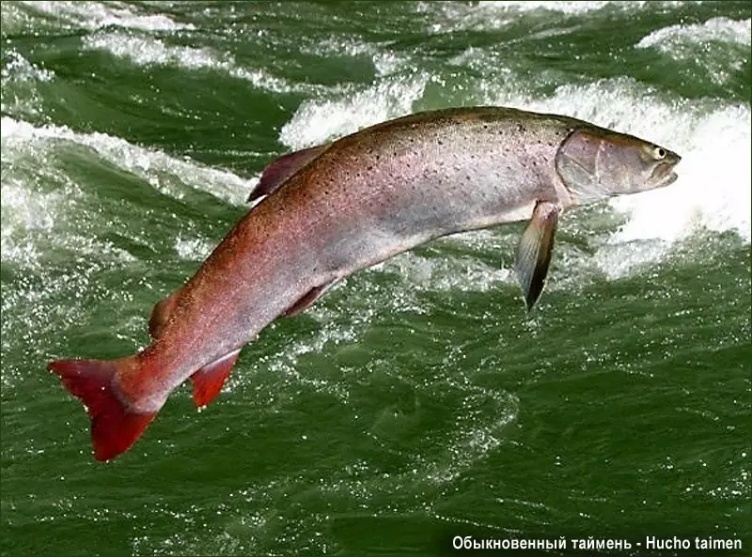 Таймень
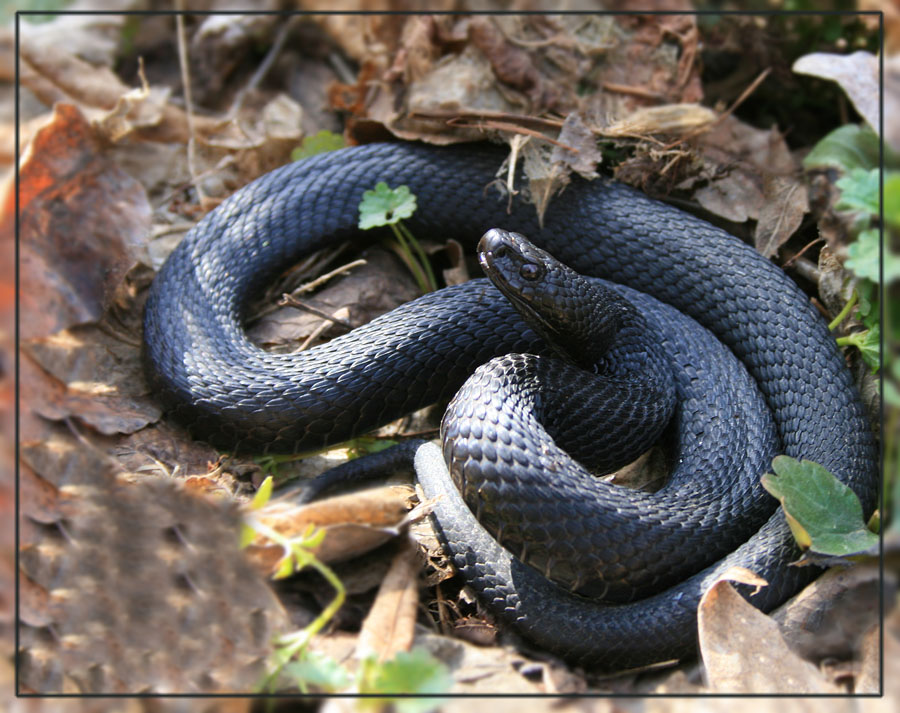 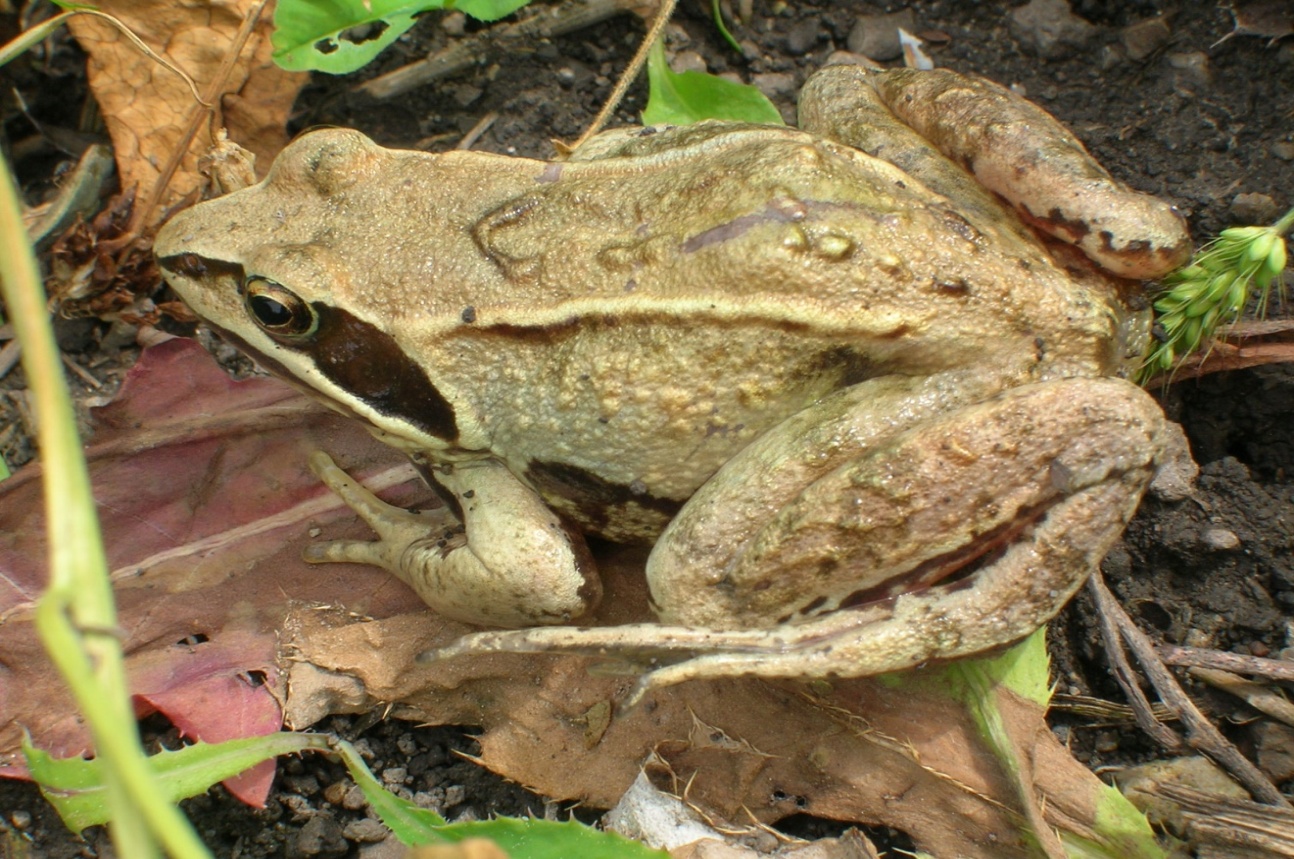 Сұр жылан
Біз тұмсық бақа
«Батыс-Алтай мемлекеттік табиғи қорығы» бөлімшелерінің ұйымдастырушылық  құрылымы
Басшылық  
(3 адам)
Табиғи кешендер мен нысандарды қорғау бөлімі
(21 адам)
Ғылым, мониторинг экологиялық ағарту және туризм бөлімі
(9 адам)
Қаржы және ұйымдастыру жұмысының бөлімі
(4 адам)
Табиғи кешендер мен нысандарды қорғау бөлімі
Табиғи кешендер мен нысандарды күзету қызметінің бөлімі - қорық аумағын күзетуді қамтамасыз етеді, белгіленген қорық режимінің сақталуын қадағалауды және табиғат қорғау режимін бұзуды тудыратын барлық іс-әрекеттердің жолын кесуді жүзеге асырады.
Қорықтың аумағында табиғи кешендер мен нысандарды жыл бойы қорғау үшін 7 кардон орналасқан
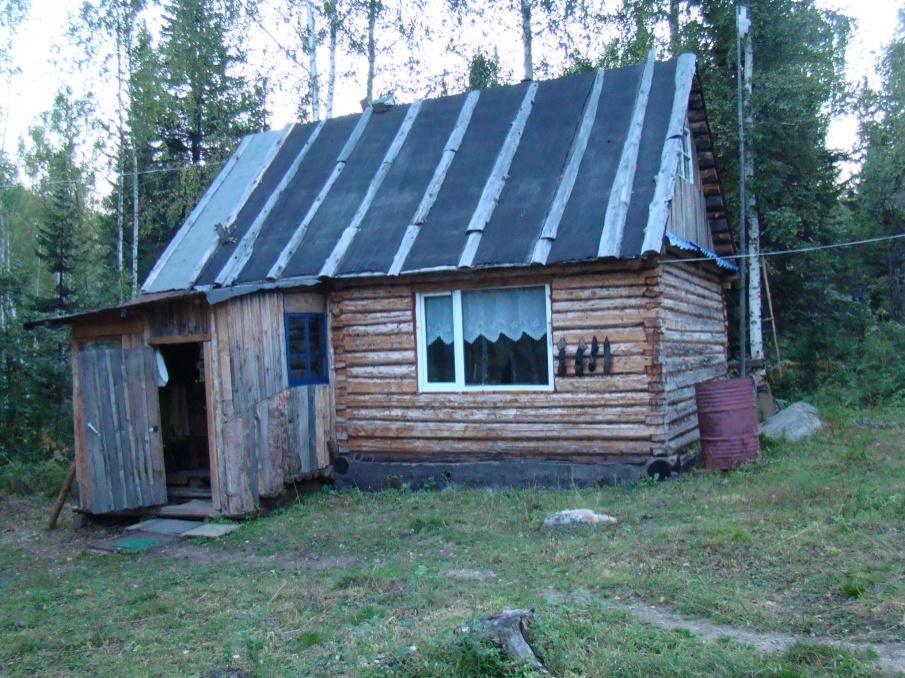 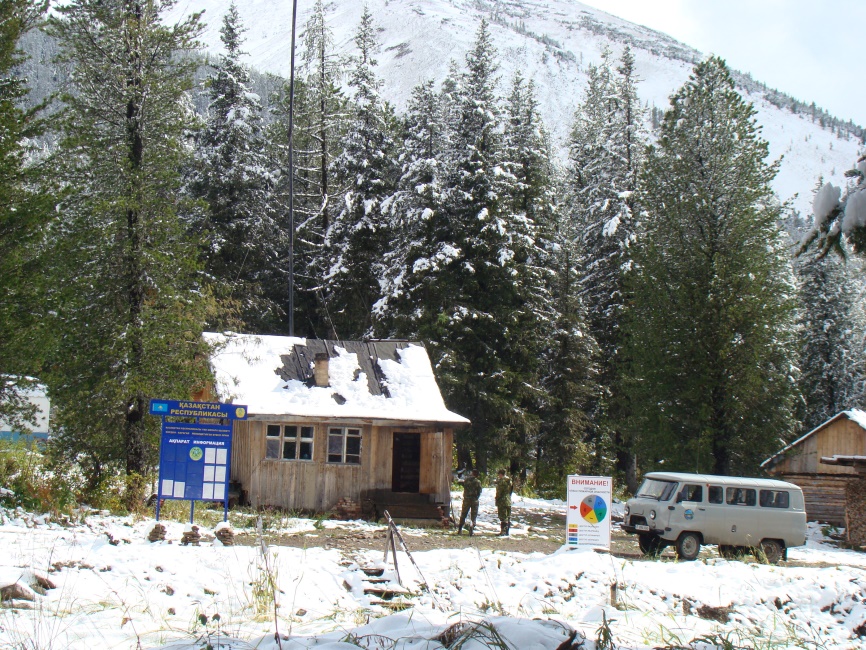 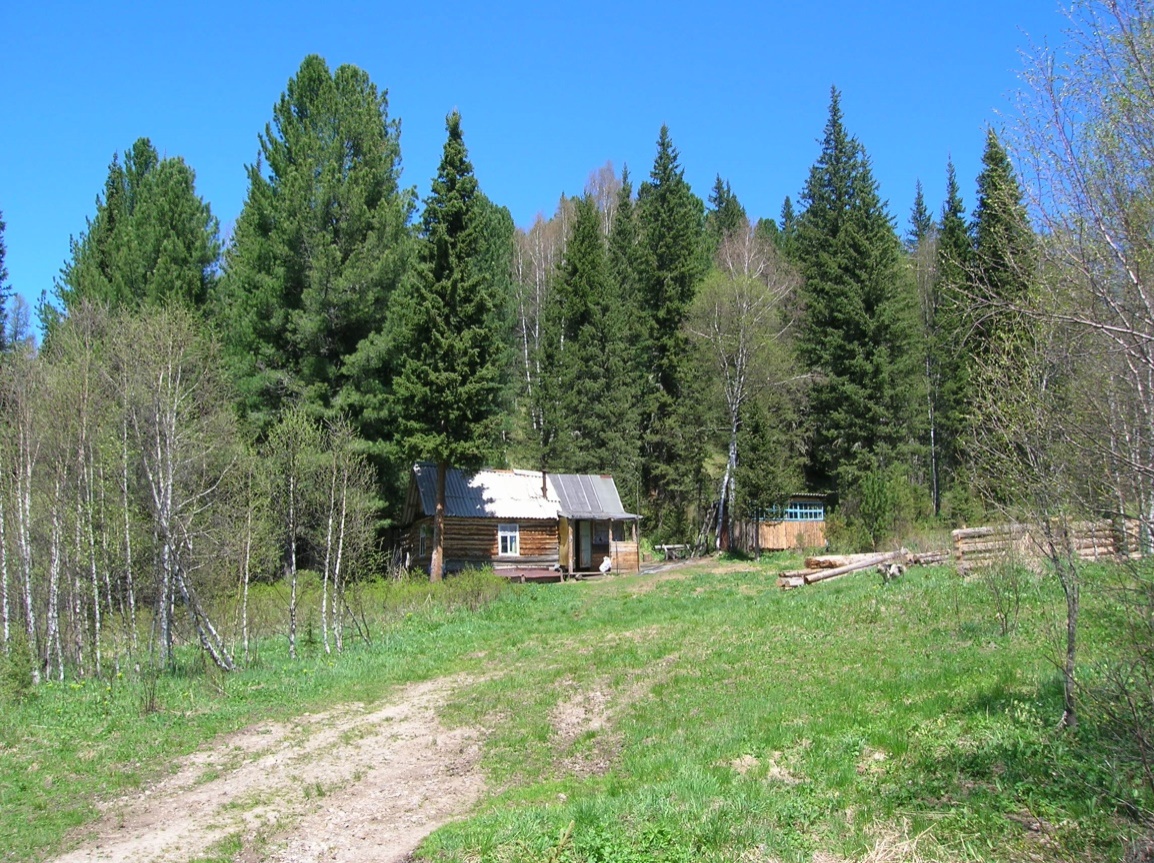 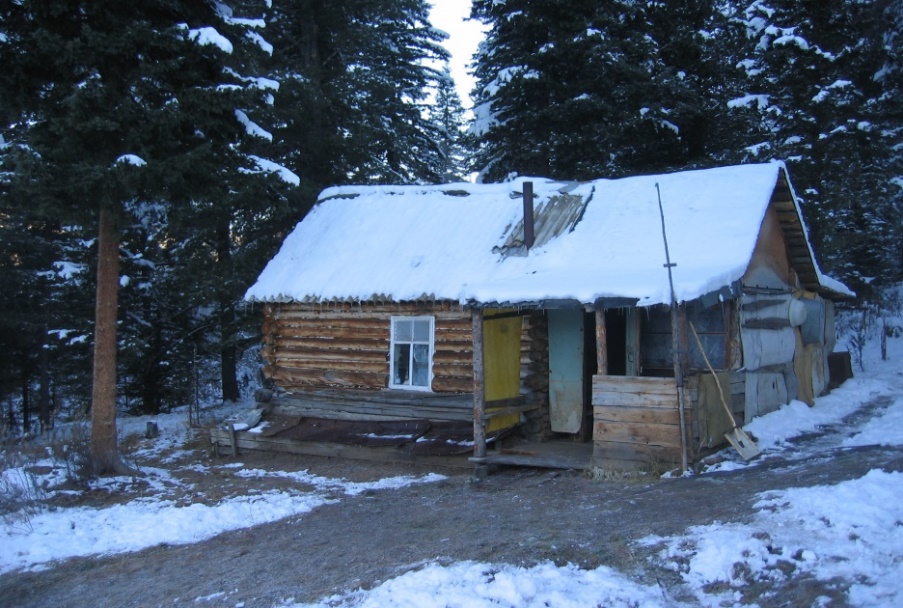 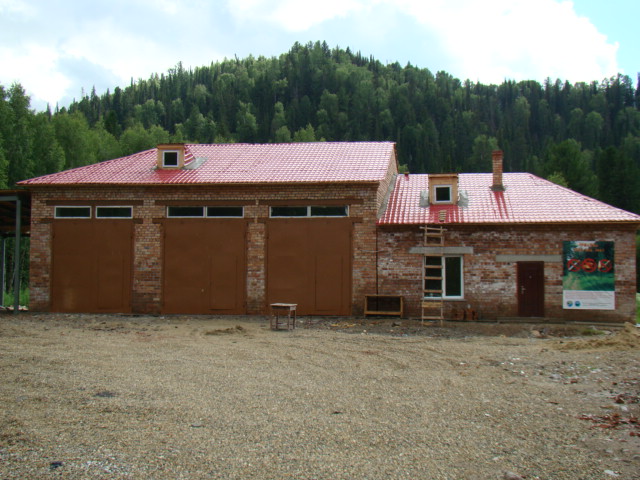 Германия қаржыландыратын «Алтай-Саян аймағын сақтау үшін ЕҚТА желісін кеңейту» жобасы аясында қорықтың аумағында өрт-химиялық кешен және екі пәтерлі үй-кардон салынды.
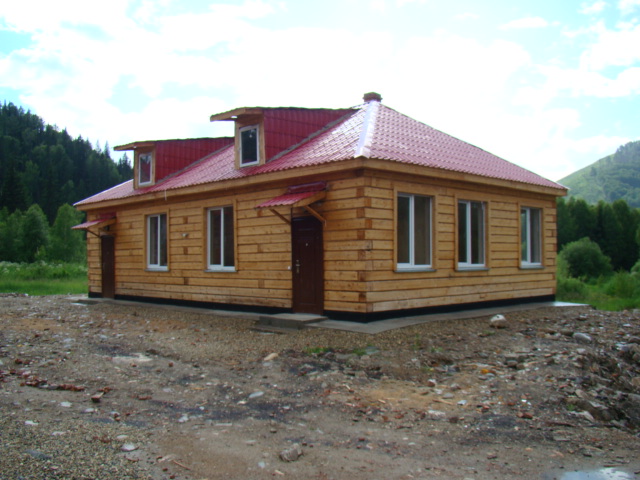 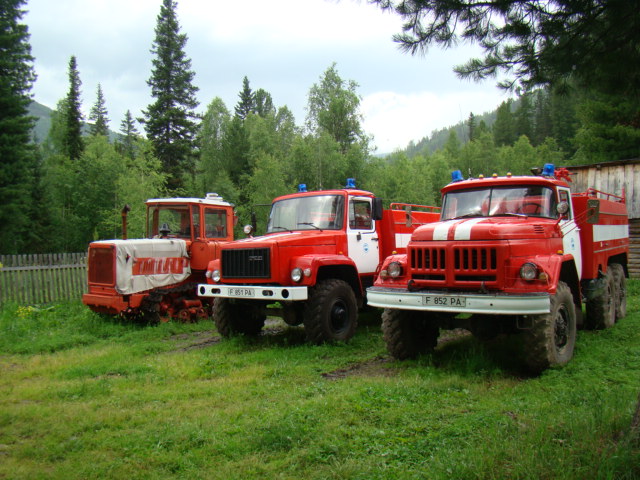 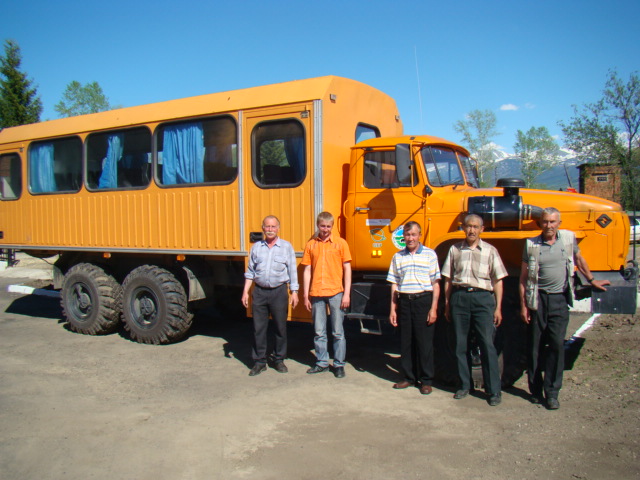 Жоба шеңберінде алынды:
 3 шағын өрт кешені
 ГАЗ  33086  өрт сөндіру автомобилі 
Урал вахталық автокөлігі
 МТ3-82 және Т-170 тракторлары
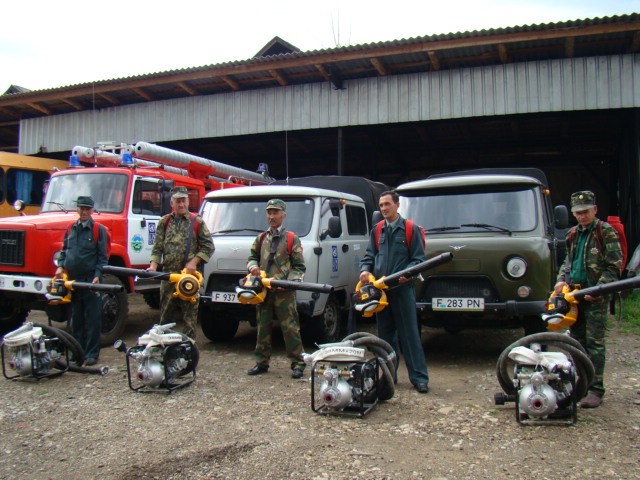 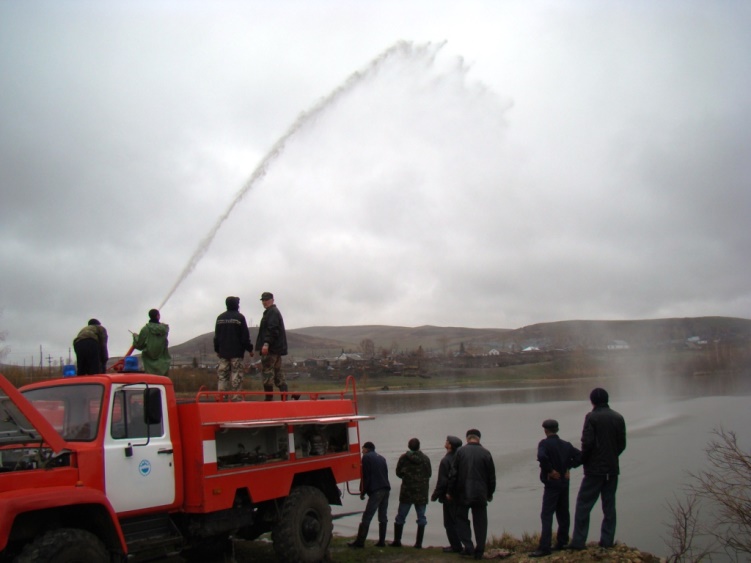 Өрт қауіпті кезеңде орман өрттерін сөндіру бойынша практикалық жаттығулар өткізіледі.
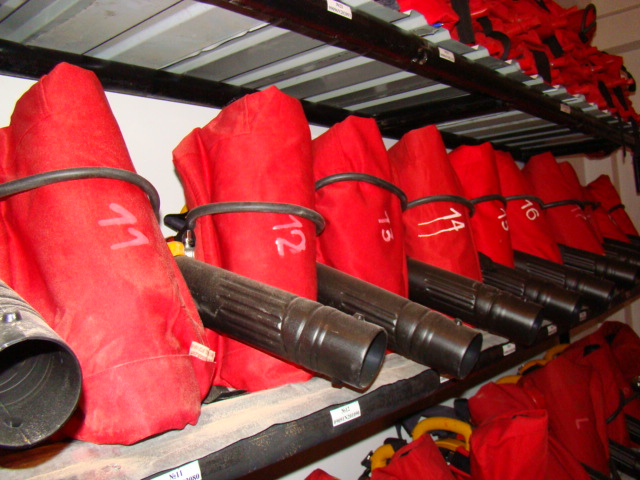 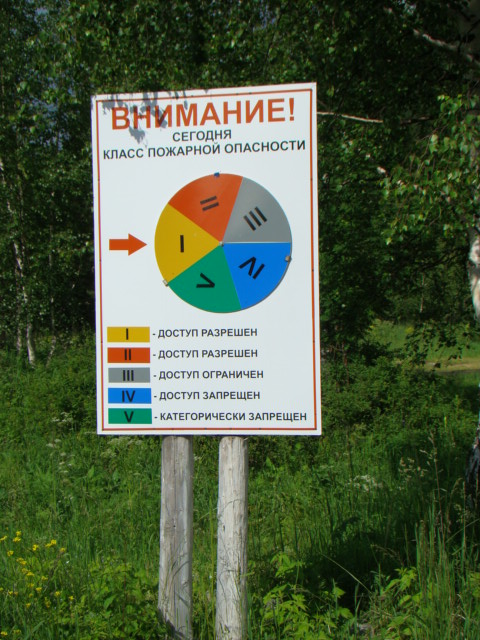 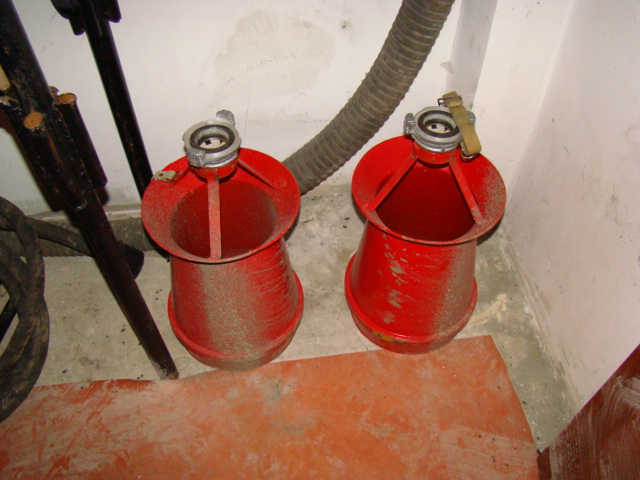 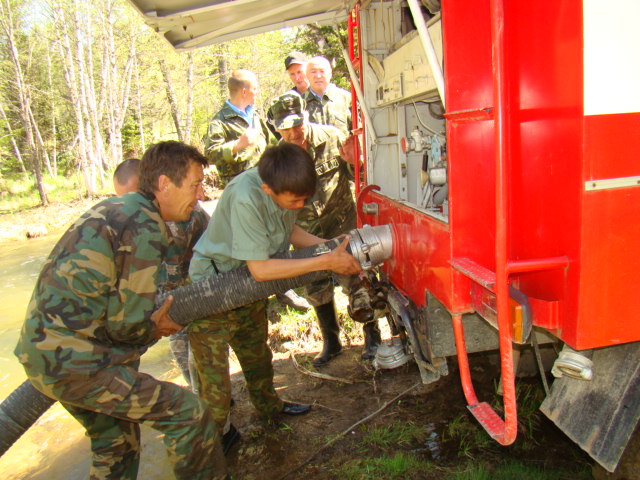 Инспекторлармен үнемі сабақ жүргізіледі.
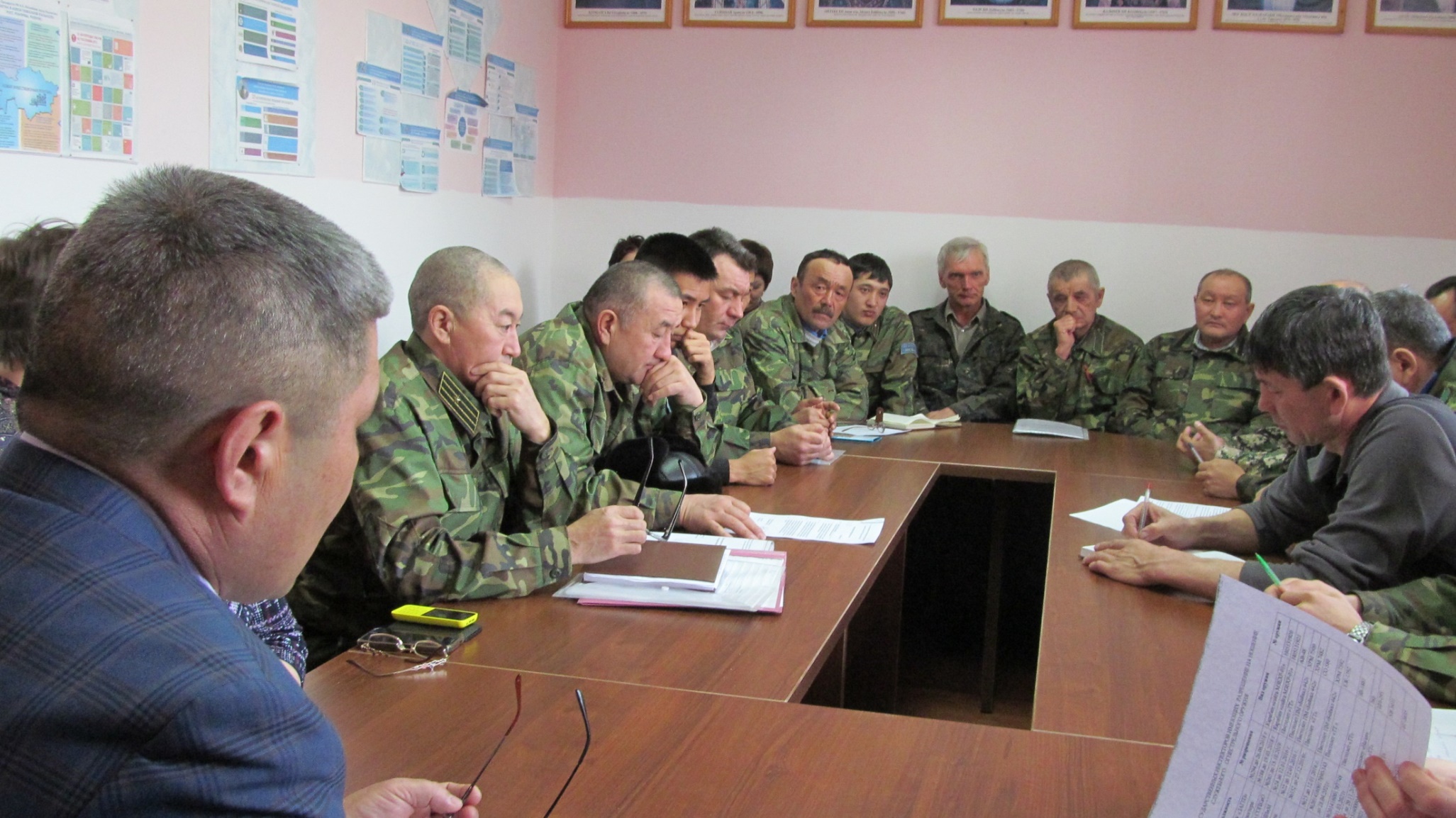 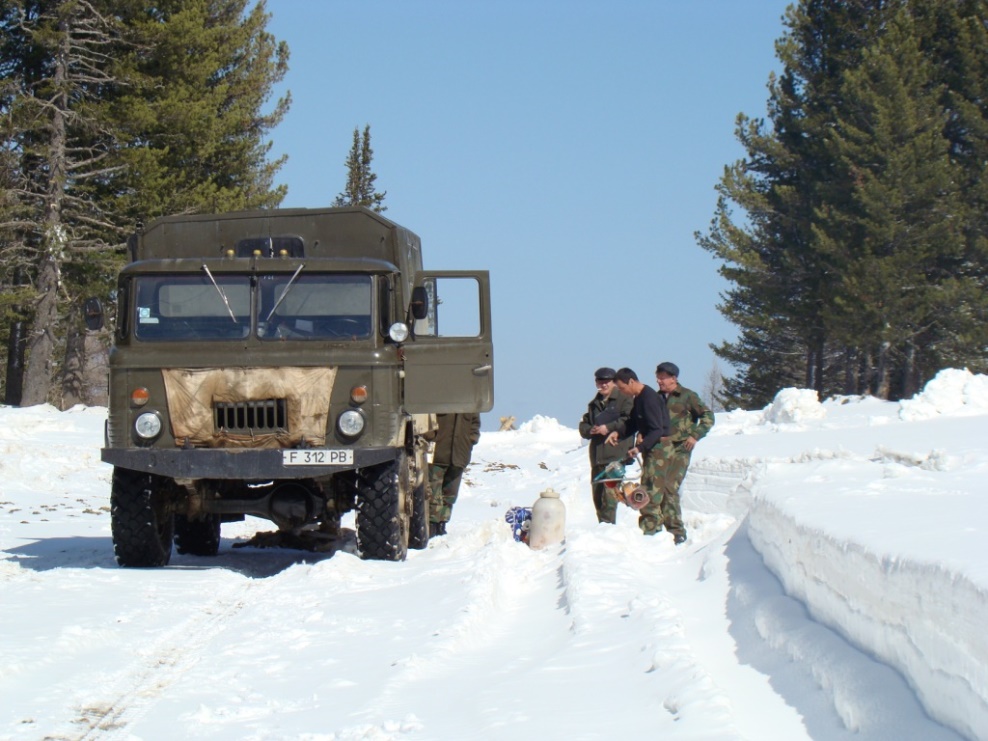 Бірлескен іс-шаралар жоспары бойынша шекара қызметі мен ҚІІБ-мен рейдтер жүргізеді.
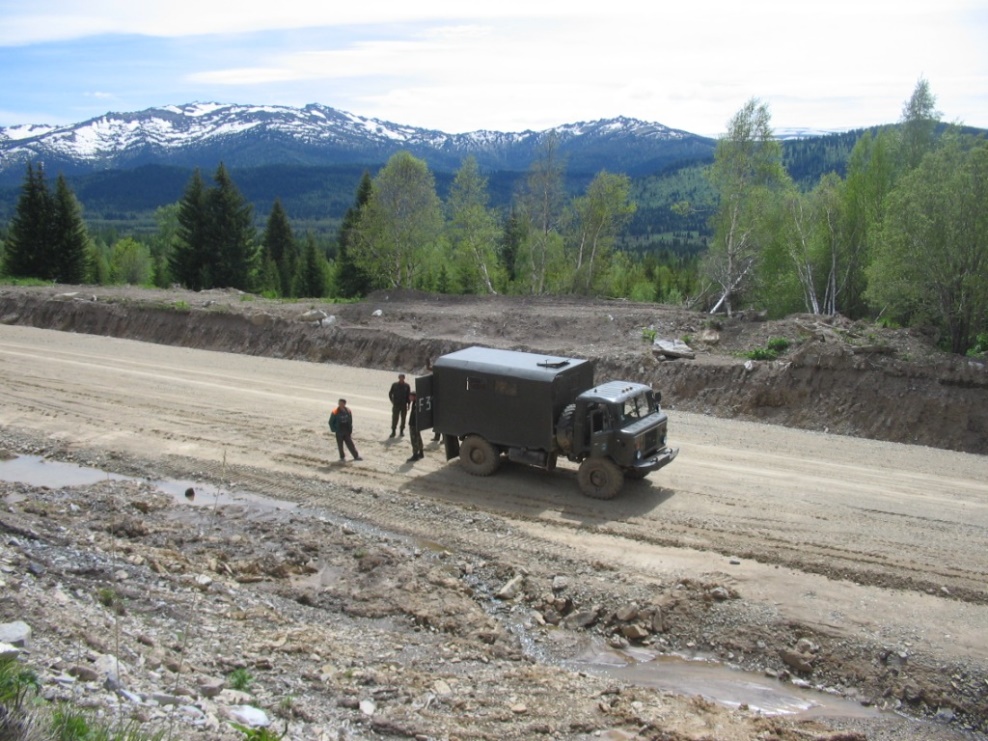 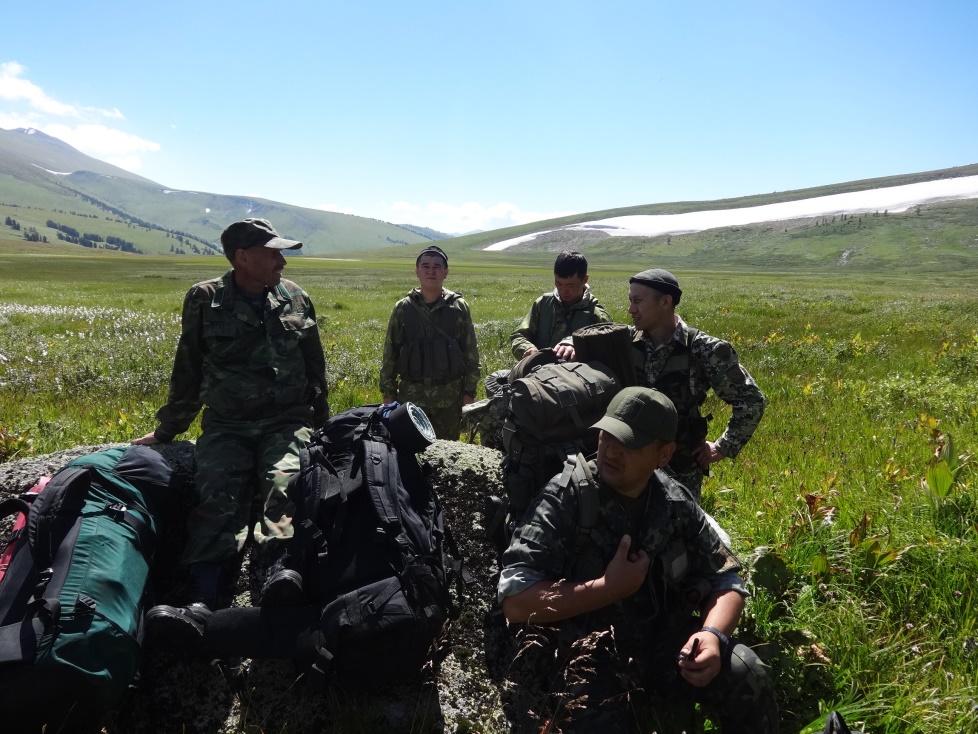 Ғылым, мониторинг экологиялық ағарту және туризм бөлімі
Табиғи қорық қоры нысандарының мониторингіне және динамикасын зерделеуге, табиғи ортаның жай-күйін бағалауға және болжауға байланысты зерттеулер жүргізеді; 
Оларды қорғау жөніндегі ғылыми негізделген шараларды әзірлейді, табиғи үрдістердің ағынын және қорғау режимдерінің экологиялық жүйелерге әсерін зерттейді;
Бөлім құзыретіне жататын мәселелер бойынша қорықты қорғау қызметінің қызметкерлері оқытуға қатысады. 
Қорық базасында табиғатты қорғау бейіндегі студенттердің тәжірибесін қамтамасыз етуге  қатысады.
Табиғат жылнамасы үшін материалдар жинауды негізінен бөлім қызметкерлері жүргізеді: Бұл ретте қорықта  және  оған іргелес  аумақта  зерттеу жүргізетін басқа ғылыми  мекемелердің  қызметкерлері  жинайтын  деректер  пайдаланылады.
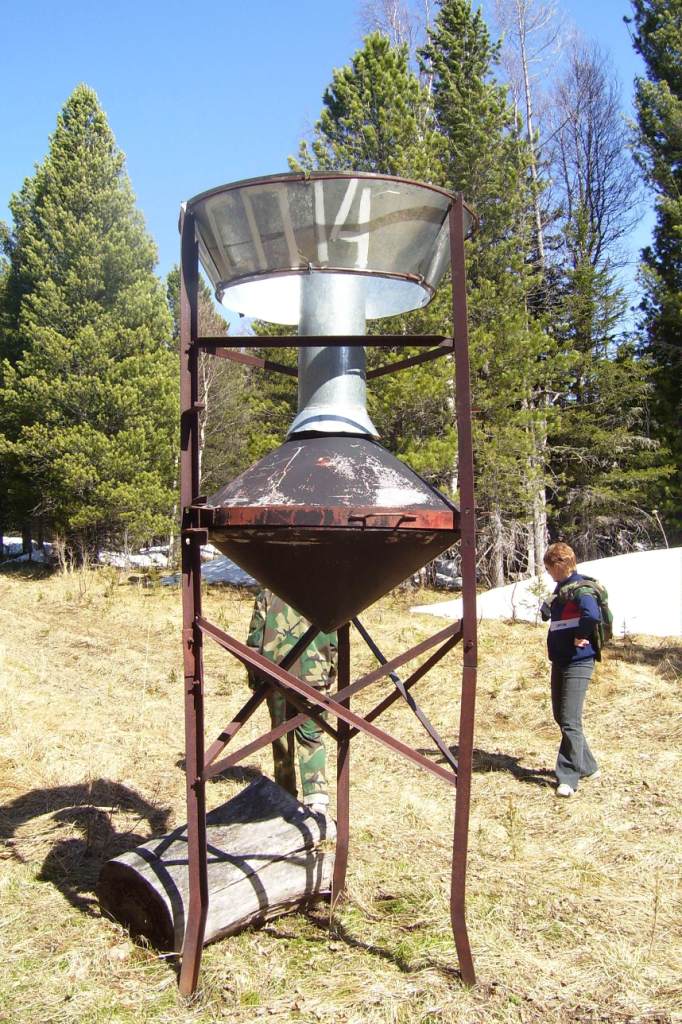 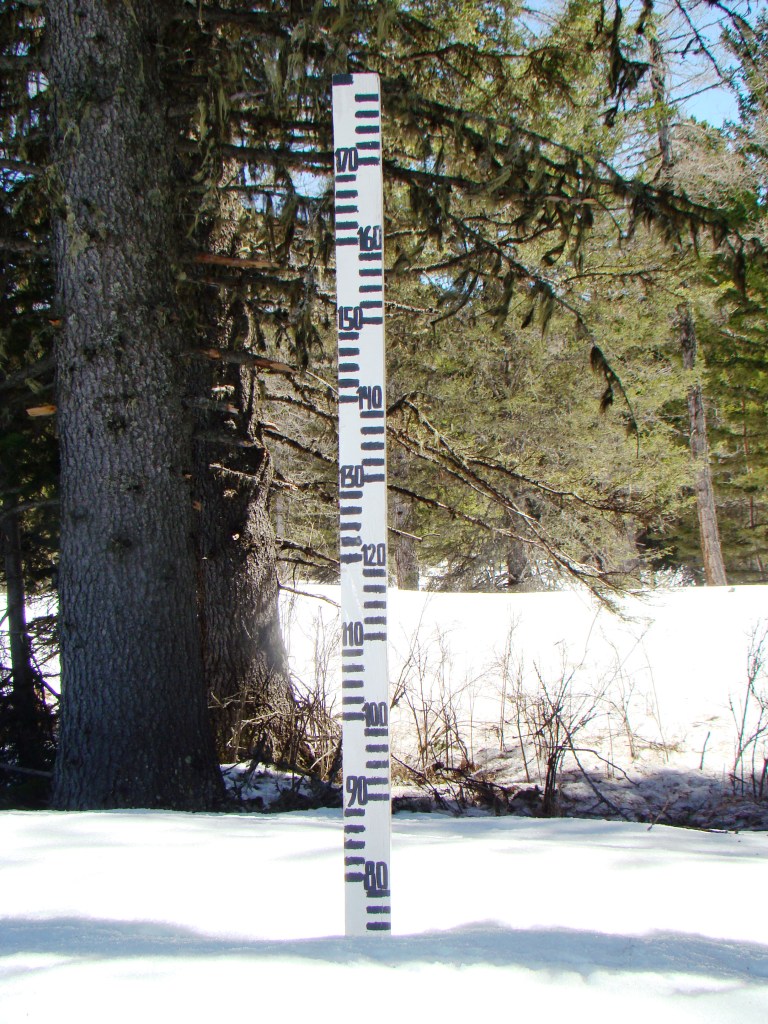 1997-2017 жылдар аралығында Батыс-Алтай мемлекеттік табиғи қорығы «Табиғи жылнамасы» 20 кітабын дайындады.
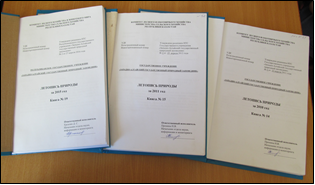 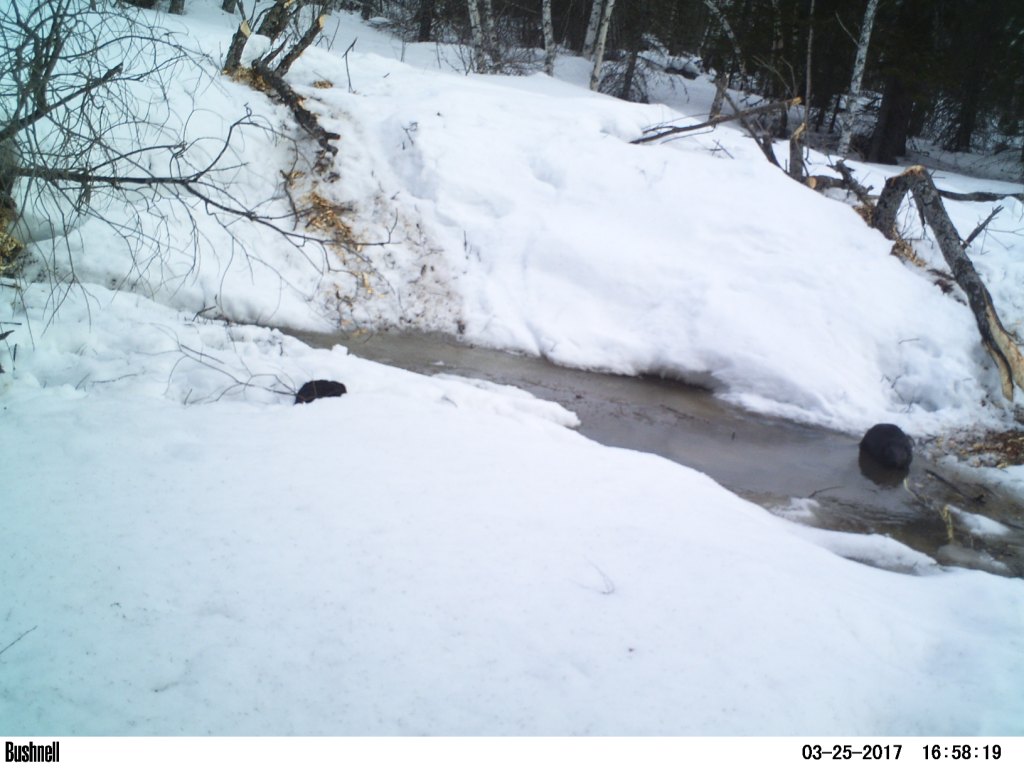 Кәдімгі  құндыз
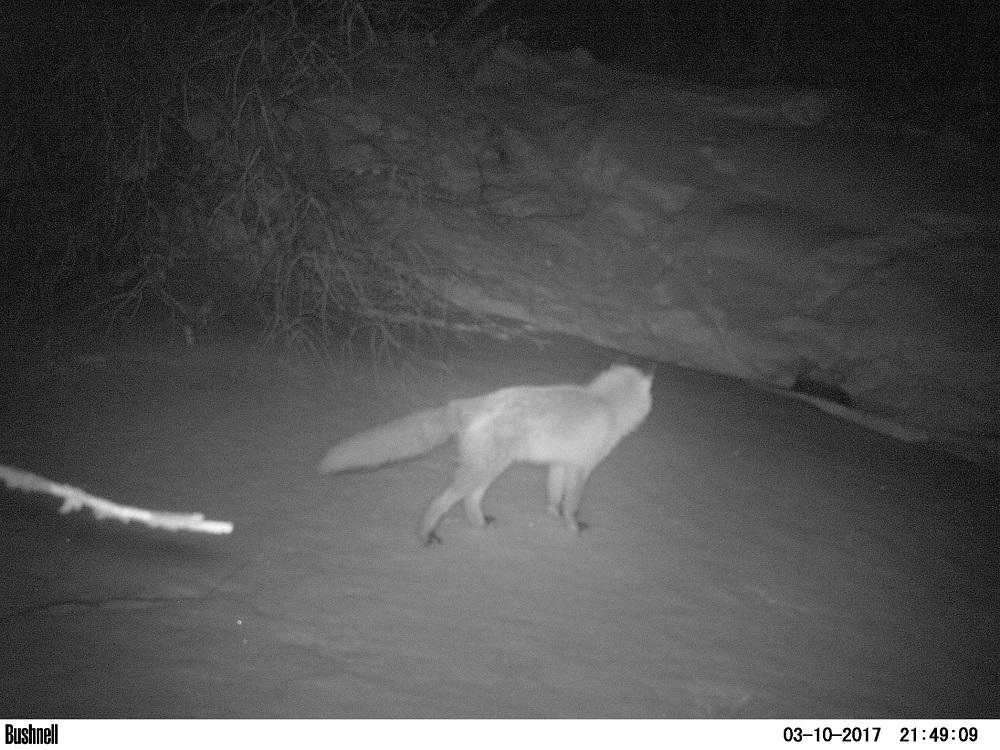 Кәдімгі  түлкі
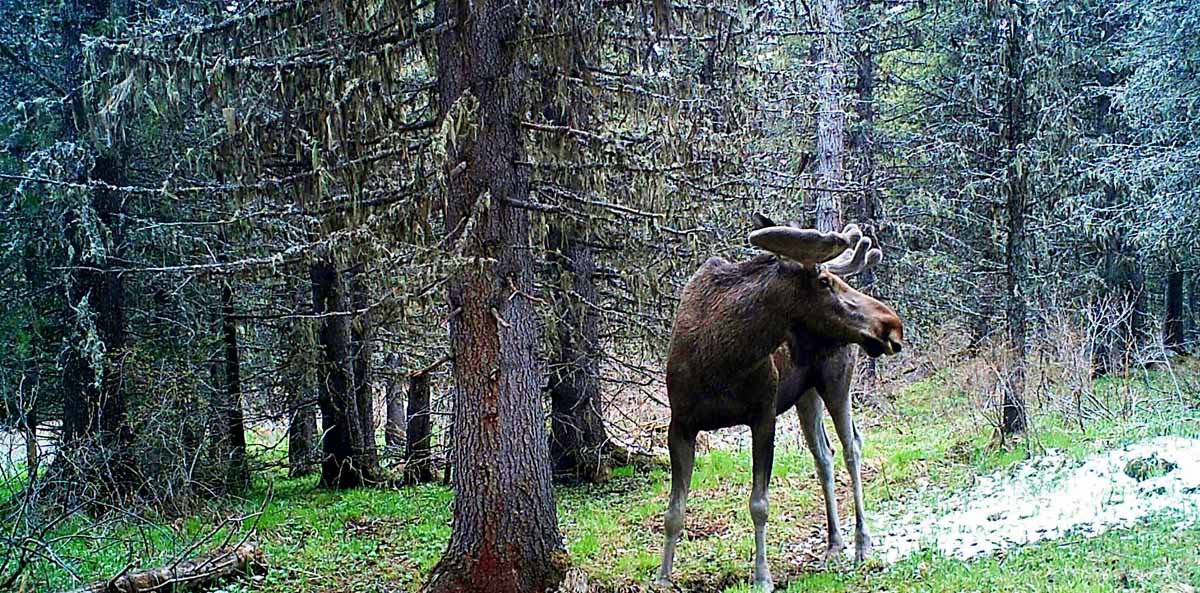 Бұлан
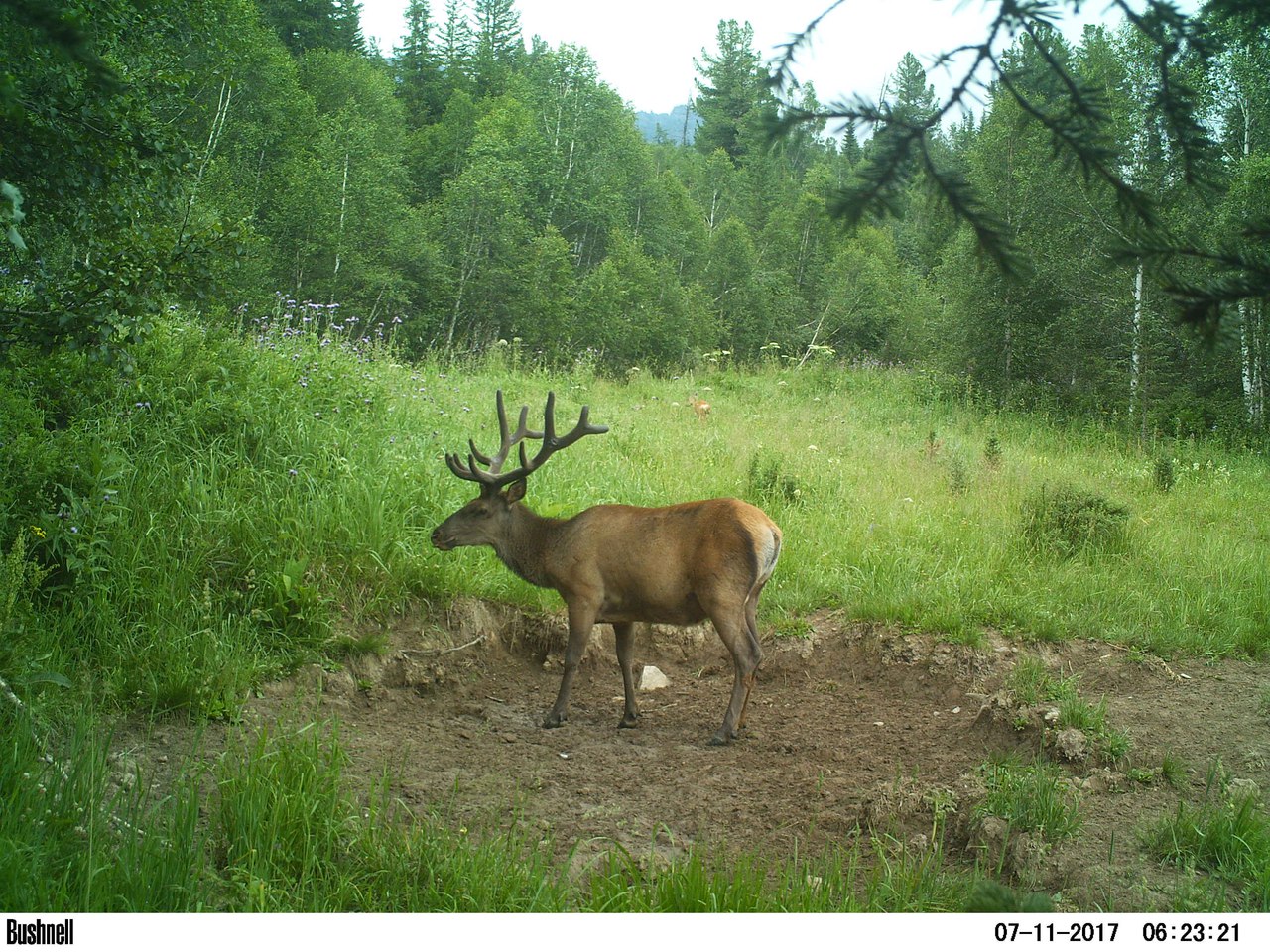 Бұғы
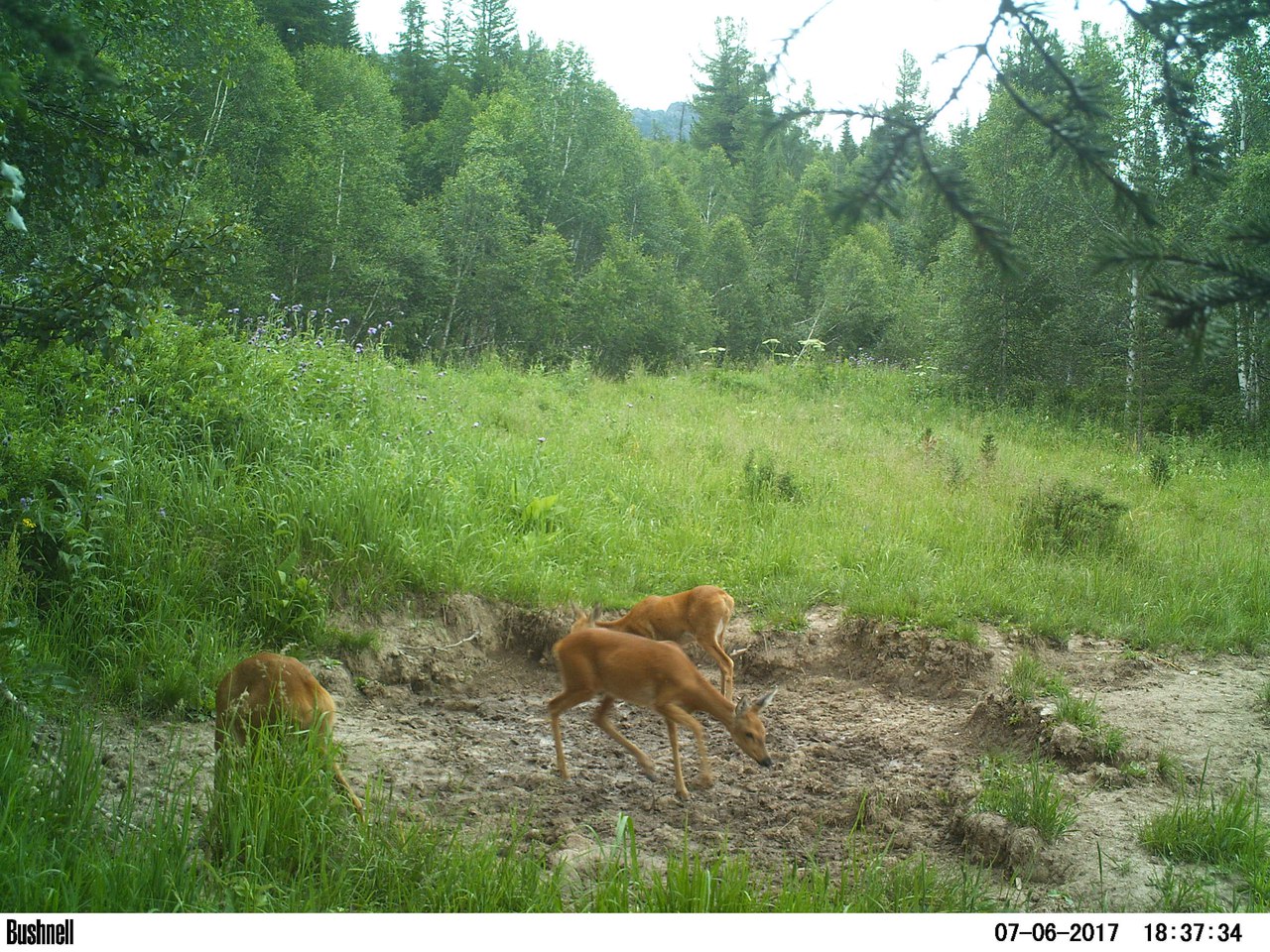 Сібір елігі
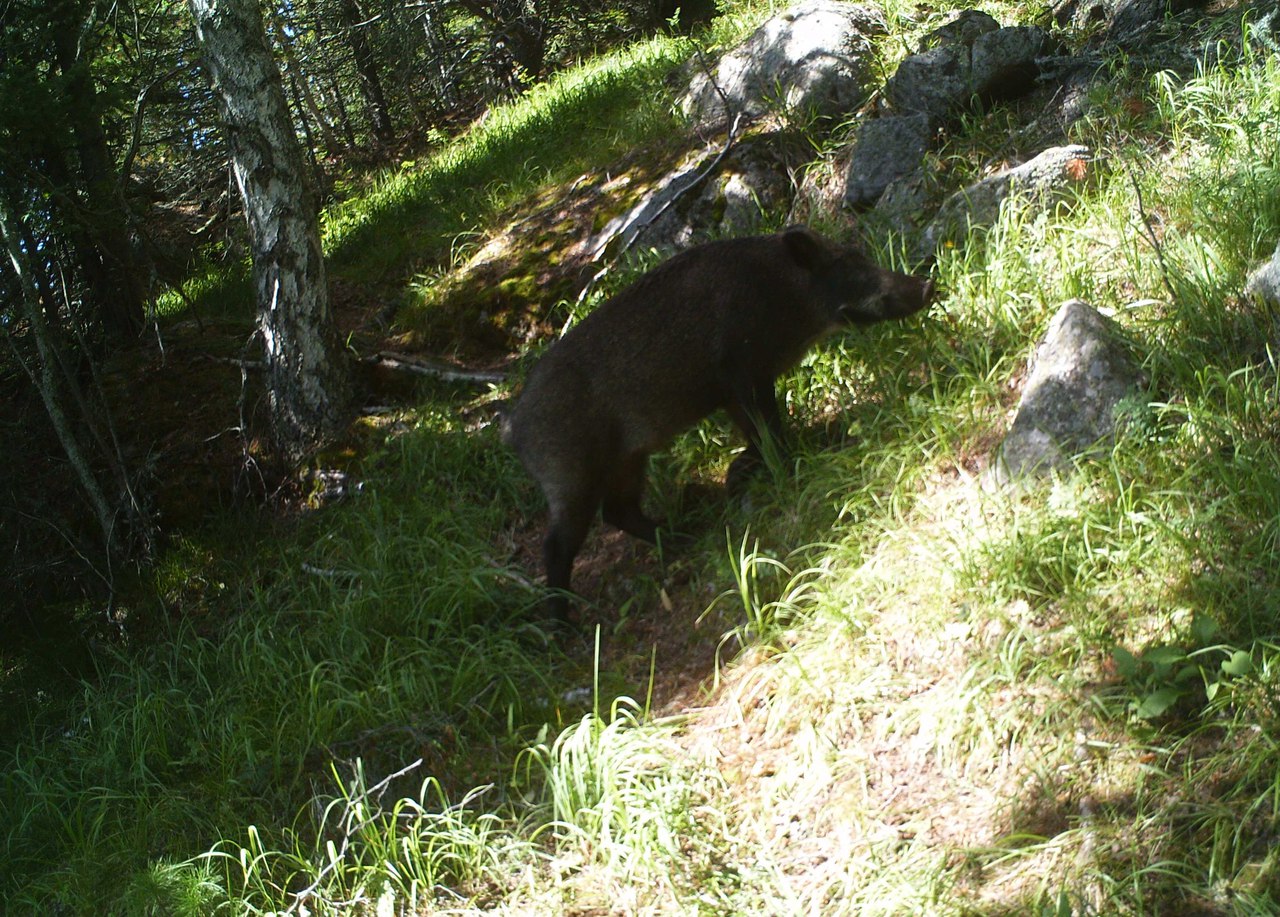 Қабан
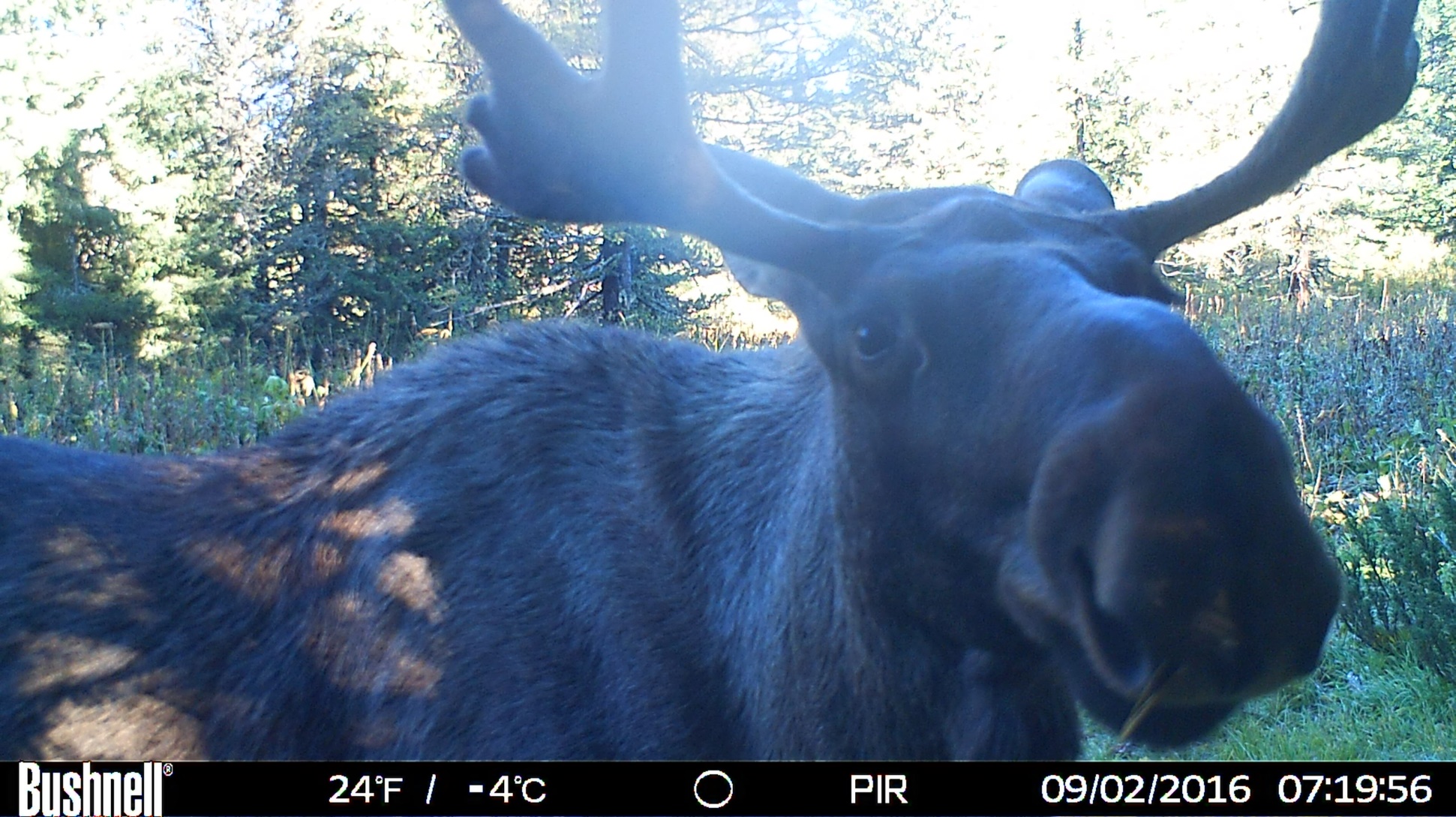 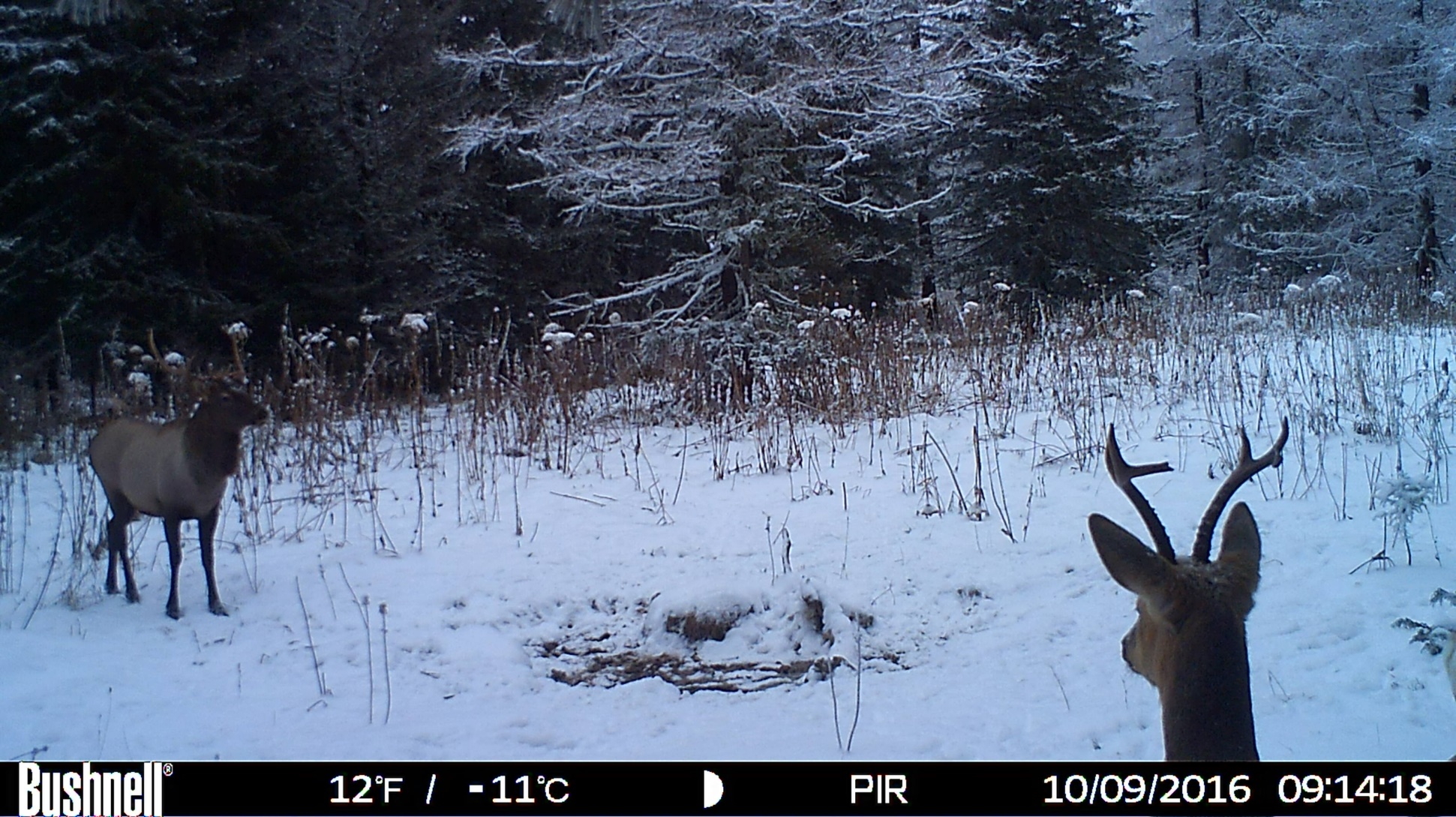 Ғылым, мониторинг экологиялық ағарту және туризм бөлімі
Қоғаммен жұмысты ұйымдастырады:
Экологиялық ағарту мақсатында:
БАҚ  жарияланымдары
Дәріс, әңгіме, кеңестер өткізу
Үгіт-насихат үшін жарнамалық өнімді шығару
Әлеуметтік желілердегі жарияланымдар
Жыл сайын «Саябақтар шеруі» акциясын ұйымдастырады
2. Туризмді дамыту үшін:
Жаңа бағыттарды әзірлеу;
Жыл сайынғы жолдар күтімі;
Бағыттар бойынша туристерді алып жүру;
Қорықтың бағыттары туралы ақпарат  тарату
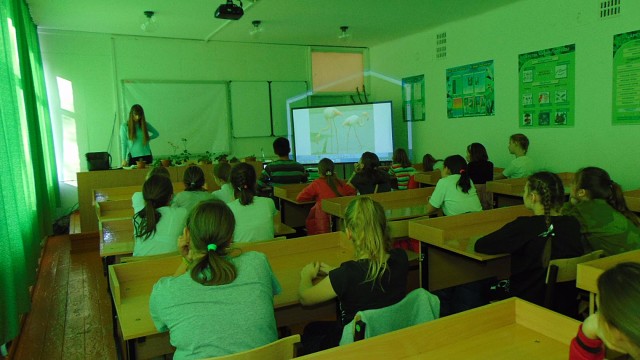 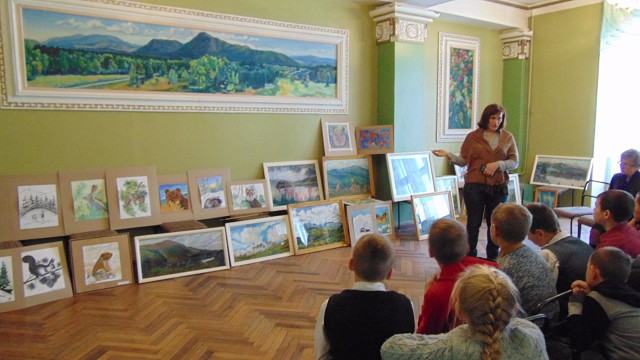 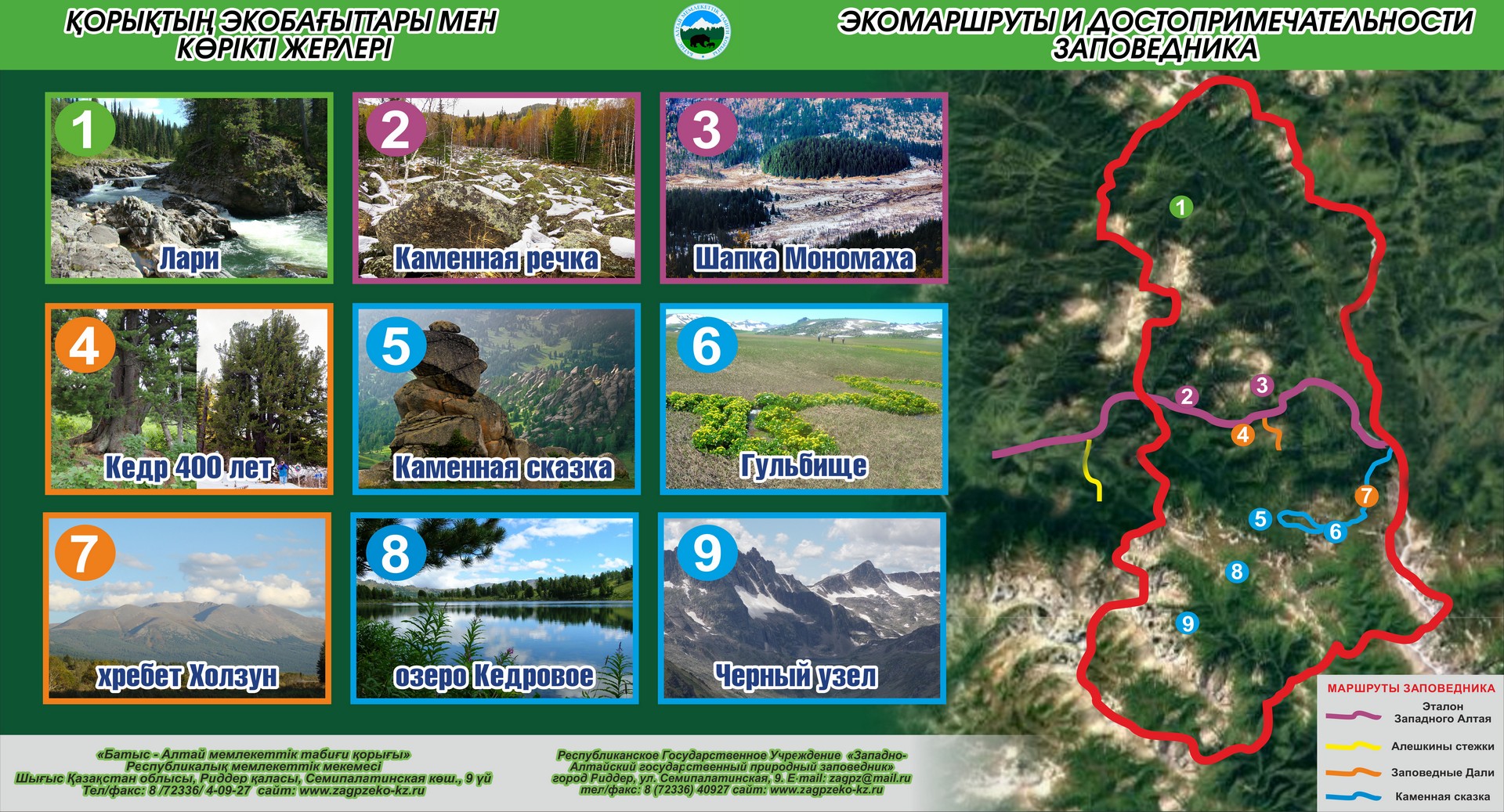 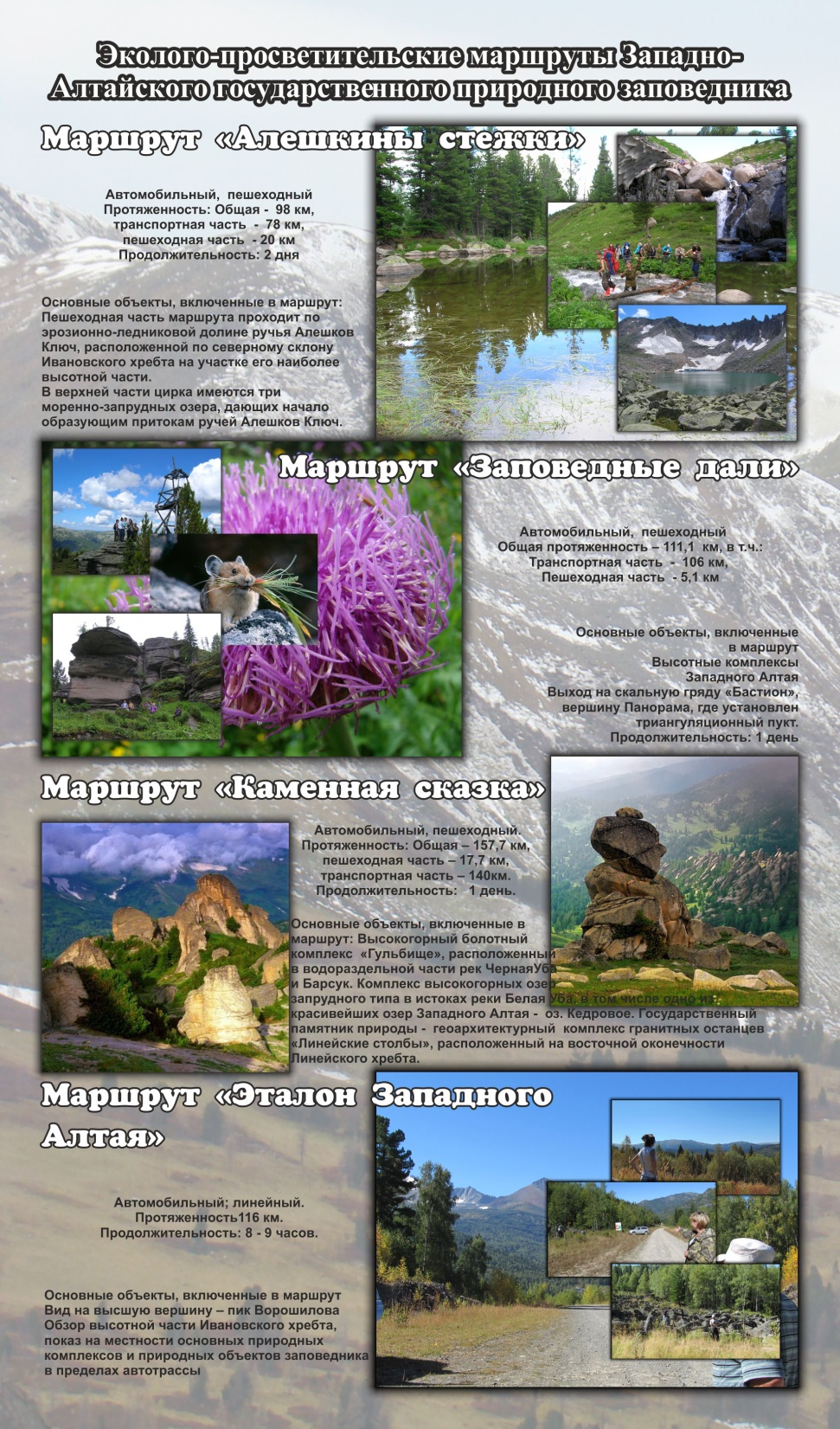 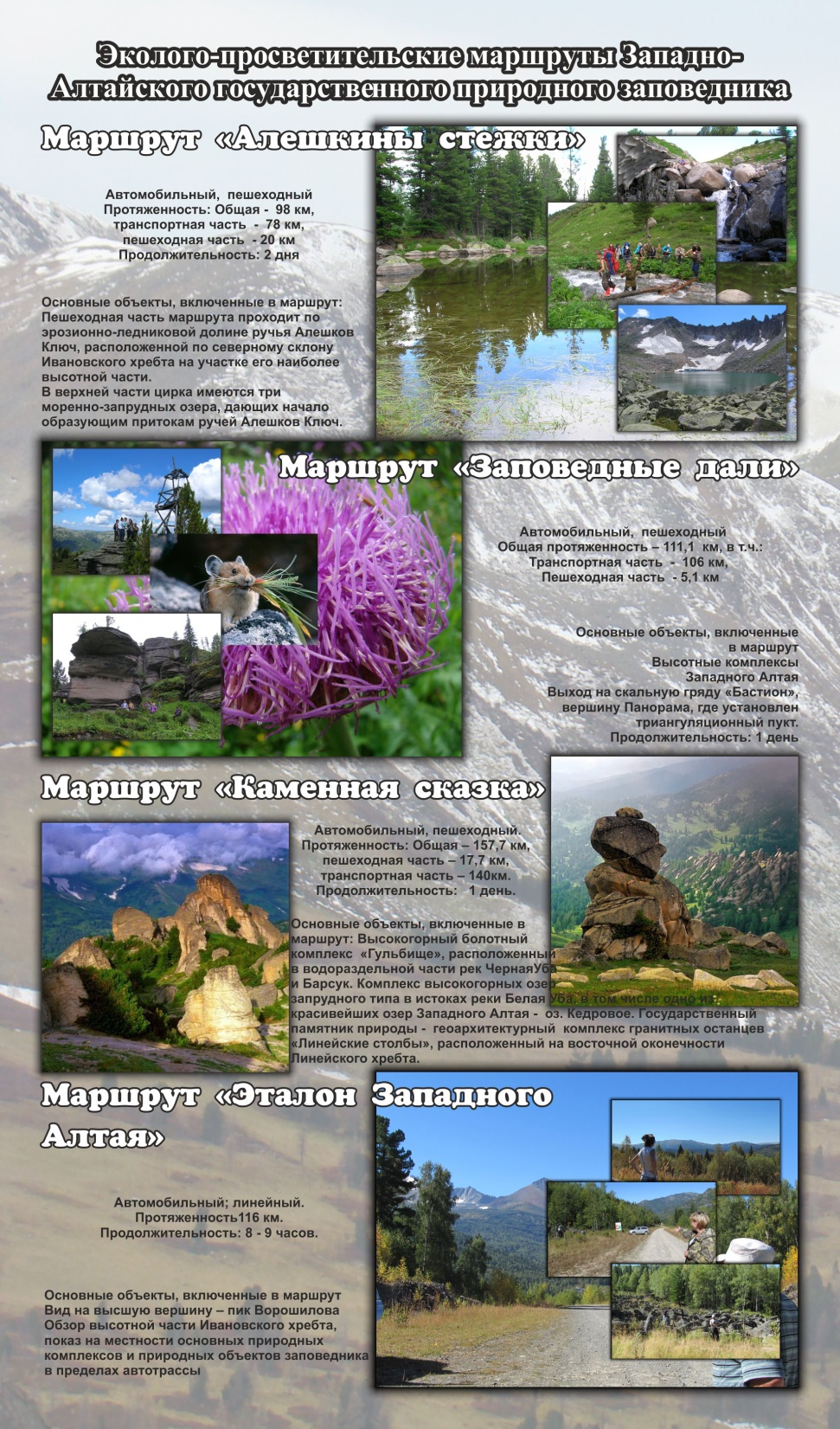 Назарларыңызға рахмет!
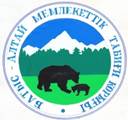